Πολιτική υγείας και Διοίκηση υπηρεσιών υγείας
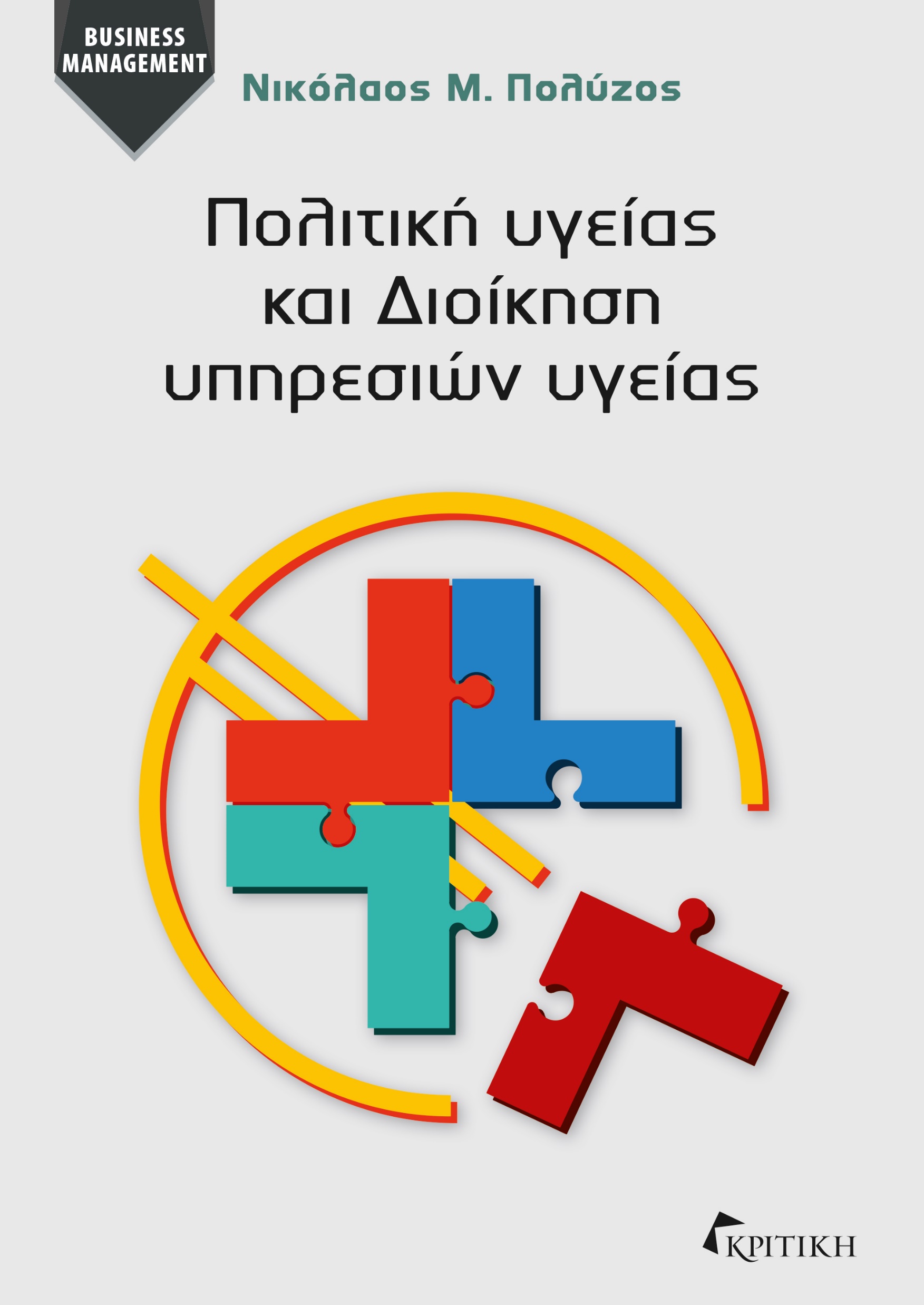 Νικόλαος Μ. Πολύζος
Κεφ. 6

Στρατηγικός σχεδιασμός συστημάτων και υπηρεσιών υγείας
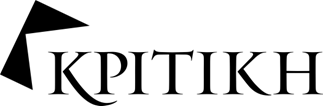 © 2024 Εκδόσεις Κριτική
6.1 Ο στρατηγικός σχεδιασμός και προγραμματισμός (1)
Η στρατηγική διοίκηση (strategic management) αποτελεί κυρίαρχη σχολή σκέψης στη σημερινή εποχή, όπου οι επιχειρήσεις και οι οργανισμοί, μέσα σε ένα συνεχώς μεταβαλλόμενο και ιδιαίτερα ανταγωνιστικό περιβάλλον, καλούνται να λειτουργήσουν και να αναπτυχθούν. Τα γενικότερα και ειδικότερα προβλήματά τους θα πρέπει να
αντιμετωπίζονται με συνολικό και οργανωμένο τρόπο, στη βάση τεκμηριωμένων πολιτικών και προγραμμάτων, με στόχους-τρόπους παρακολούθησης και χρονοδιαγράμματα.

Στη Διοίκηση των Υπηρεσιών Υγείας οι δυσκολίες είναι ακόμη μεγαλύτερες λόγω των ιδιαιτεροτήτων του αγαθού της υγείας και των λεγόμενων «εξωτερικοτήτων» (externalities), δηλαδή των οφελών (θετικών) ή των ζημιών (αρνητικών) που προκαλούνται στον ευρύτερο πληθυσμό από την εφαρμογή ή όχι ενός προγράμματος, π.χ. εμβολιασμός παιδιών ή ενηλίκων, διασφάλιση θεραπείας για ασθενείς με AIDS, πρόληψη καρκίνου του μαστού ή του τραχήλου της μήτρας σε γυναικείους πληθυσμούς, μεταμοσχεύσεις κ.ο.κ. 
Και αυτό γιατί ο βαθμός αβεβαιότητας και πολυπλοκότητας κάθε νόσου και αντίστοιχης θεραπείας είναι ιδιαίτερα μεγάλος και εξαρτάται από τον κάθε ασθενή, του οποίου η αντιμετώπιση και θεραπεία διαφέρει από έναν άλλον (εξατομικευμένη θεραπεία).
© 2024 Εκδόσεις Κριτική
6.1 Ο στρατηγικός σχεδιασμός και προγραμματισμός (2)
Ο σχεδιασμός είναι η πρώτη αρχή ή/και λειτουργία της Διοίκησης, ακολουθούμενη από τις άλλες τρεις (οργάνωση, συντονισμός, αξιολόγηση). Ένας ορισμός δεν είναι αρκετός, αφού υπάρχει πληθώρα σχετικών αναφορών επ’ αυτού με διαφορετικές προσεγγίσεις και διαστάσεις. 
Μία από αυτές είναι: «η απόπειρα να υπολογιστεί το μέλλον της δραστηριότητας (ενός συστήματος ή ενός οργανισμού), ως έλεγχος και επηρεασμός του μέλλοντος, ως λήψη αποφάσεων με απλό ή δεδομένο τρόπο, αλλά και ως οργανωμένη διαδικασία παραγωγής συγκεκριμένου αποτελέσματος με τη μορφή ενός δομημένου συστήματος αποφάσεων» (Μπουραντάς 2002).

Αντίστοιχα, προγραμματισμός είναι η διαδικασία που προσδιορίζει σκοπούς και ενέργειες που πρέπει να γίνουν, από ποιους πρέπει να γίνουν, πότε πρέπει να γίνουν, με ποιες μεθόδους και με τι κόστος, προκειμένου να πραγματοποιηθούν οι σκοποί της επιχείρησης. Δηλαδή, είναι η διαδικασία που απαντά στο τι, πότε, ποιοι, πώς και πόσο (Πολύζος 2014).
© 2024 Εκδόσεις Κριτική
6.1 Ο στρατηγικός σχεδιασμός και προγραμματισμός (3)
Υπάρχουν διάφορες μορφές προγραμματισμού που καθεμιά απαντά σε διάφορα ερωτήματα του συνολικού σχεδίου δράσης. Έτσι ο προγραμματισμός διακρίνεται:

1. Στρατηγικός προγραμματισμός
Απαντά στα ερωτήματα τι μπορούμε να κάνουμε, γιατί πρέπει να το κάνουμε, πώς θα το κάνουμε, με τι πόρους, με τι προσωπικό και με τι προτεραιότητες.
2. Χρονικός προγραμματισμός
Απαντά στα ερωτήματα πότε θα κάνουμε αυτό που αποφασίσαμε να κάνουμε, πόση διάρκεια θα έχει και με τι σειρά.
3. Οργανωτικός προγραμματισμός
Απαντά στα ερωτήματα πού θα γίνει αυτό που αποφασίστηκε να γίνει, ποιος στην ιεραρχία, με τι ευθύνες και δικαιοδοσίες και με ποια παραγωγικά μέσα, θα κάνει αυτό που περιγράφει το σχέδιο δράσης ότι πρέπει να γίνει.
4. Λειτουργικός προγραμματισμός
Απαντά στα ερωτήματα του πώς, πού και πότε θα γίνει αυτό που αποφασίστηκε να γίνει, και από ποιους θα αξιολογούνται και θα ελέγχονται τα αποτελέσματα της υλοποίησης.
5. Συγκυριακός προγραμματισμός
Απαντά σε ένα ιδιαίτερα κρίσιμο ερώτημα, το αν συμβεί «αυτό», τότε τι πρέπει να κάνουμε.
© 2024 Εκδόσεις Κριτική
6.1 Ο στρατηγικός σχεδιασμός και προγραμματισμός (4)
Τα προγράμματα αποτελούν ένα σύνθετο σύνολο πολιτικών, διαδικασιών, κανόνων ανάθεσης καθηκόντων και ενεργειών, που θα πρέπει να γίνουν, πόρων που θα πρέπει να διατεθούν και άλλων στοιχείων απαραίτητων για την εκτέλεση δεδομένης δράσης. 

Κατηγοριοποιούνται σε ομάδες ανάλογα με το αν επαναλαμβάνονται ή όχι, τη χρονική τους διάρκεια, την ευρύτητά τους κ.λπ.

1. Τα προγράμματα ανάλογα με το αν επαναλαμβάνονται ή όχι διακρίνονται σε σταθερά και σε μη επαναλαμβανόμενα.
2. Τα προγράμματα ανάλογα με τη χρονική τους διάρκεια διακρίνονται σε στρατηγικά, μεσοπρόθεσμα και βραχυπρόθεσμα.
3. Τα προγράμματα ανάλογα με την ευρύτητά τους διακρίνονται σε λειτουργικά, προγράμματα–μελέτες έργων και συνθετικά.
© 2024 Εκδόσεις Κριτική
6.1 Ο στρατηγικός σχεδιασμός και προγραμματισμός (5)
Οι συνθήκες κάτω από τις οποίες δημιουργείται ευνοϊκό κλίμα για την ανάπτυξη στρατηγικών προγραμμάτων ή σχεδίων είναι οι ακόλουθες:
I. Η ηγεσία με όραμα: είναι σημαντικό τα μέλη που απαρτίζουν την ηγετική ομάδα της επιχείρησης ή του οργανισμού να πιστεύουν πρώτα τα ίδια στην αξία και χρησιμότητα της στρατηγικής και των στρατηγικών προγραμμάτων.
II. Το μέγεθος και η πολυπλοκότητα: οι μεγάλοι οργανισμοί και επιχειρήσεις από τη φύση τους χρειάζεται να εφαρμόζουν πολύ περισσότερο τη διαδικασία του σχεδιασμού ως εργαλείο επίτευξης των στόχων τους και ελέγχου της πορείας τους.
III. Η σταθερότητα του περιβάλλοντος τόσο του εσωτερικού όσο και του εξωτερικού ευνοεί την ανάπτυξη του σχεδιασμού.
IV. Η ωριμότητα του κλάδου (π.χ. υγείας).
V. Οι επενδύσεις - το μέγεθος των επενδύσεων υπαγορεύουν ως ανάγκη προγράμματα για την τήρηση των χρόνων και άλλων οικονομικών και τεχνικών δεσμεύσεων.
VI. Η γεωγραφική κατανομή των δραστηριοτήτων: συστήματα ή οργανισμοί που είναι εγκατεστημένοι σε πολλά και διαφορετικά γεωγραφικά σημεία τείνουν να χρειάζονται περισσότερο έλεγχο και παρακολούθηση (π.χ. ΕΣΥ).
© 2024 Εκδόσεις Κριτική
6.1 Ο στρατηγικός σχεδιασμός και προγραμματισμός (6)
Θα πρέπει να τονιστεί ότι δεν υφίσταται μία και μοναδική ορθή διαδικασία για την ανάπτυξη στρατηγικών προγραμμάτων και σχεδίων, αλλά ποικίλα μοντέλα-κύκλοι, κατάλληλα σε διαφορετικές καταστάσεις. Ενδεικτικά, αναφέρονται τα ακόλουθα:

• Ο κύκλος είσοδος-έξοδος, όπου ως «είσοδος» μπορούν να θεωρηθούν όλα τα στοιχεία που αφορούν τη δράση και τις προοπτικές ενός οργανισμού, π.χ. ανθρώπινο δυναμικό, υλικά μέσα, πληροφορίες, ιδέες και άλλα), τα οποία μέσα από μια διαδικασία μετασχηματισμού (π.χ. δραστηριότητες παραγωγής, σχεδιασμός, έλεγχος) καταλήγουν στην «έξοδο» ως προϊόντα και υπηρεσίες.

• Ο κύκλος λήψης αποφάσεων, κατά τον οποίο, αφού οριστεί το πρόβλημα και συλλεχθούν τα σχετικά πρωτογενή δεδομένα, δημιουργούνται εναλλακτικές λύσεις από την εφαρμογή των οποίων γίνεται προσπάθεια να εκτιμηθούν οι συνέπειες, επιλέγεται και εφαρμόζεται η βέλτιστη και αποτιμώνται τα αποτελέσματα αυτής.
© 2024 Εκδόσεις Κριτική
6.1 Ο στρατηγικός σχεδιασμός και προγραμματισμός (7)
Τα ανωτέρω μοντέλα μπορούν να λάβουν και πιο σύνθετη μορφή ανάλογα πάντα με την κάθε περίπτωση. Πάντως, κατά την ανάπτυξη του κάθε στρατηγικού προγράμματος θα πρέπει να λαμβάνονται υπόψη ορισμένες παράμετροι, όπως:

• Η οργανωτική δομή του οργανισμού καθώς και η αβεβαιότητα του εσωτερικού αλλά κυρίως του εξωτερικού περιβάλλοντος (π.χ. υγείας).
• Η επίτευξη συμφωνίας μεταξύ των μετόχων του οργανισμού, των κοινωνικών εταίρων αλλά και της ηγετικής ομάδας αναφορικά με τους στόχους, που αναμένεται να επιτευχθούν από το στρατηγικό πρόγραμμα.
• Η συνεχής εφαρμογή της διαδικασίας του ελέγχου, παράλληλα με την εφαρμογή του στρατηγικού προγράμματος, ως ένα «εργαλείο» για καταγραφή και αποτίμηση των αποτελεσμάτων καθώς και για τον εντοπισμό των αποκλίσεων και των διορθώσεων.
• Η χρονική διάσταση η οποία δρα ως περιοριστικός παράγοντας, όταν κάποια πράγματα πρέπει να γίνουν μέσα σε ορισμένα χρονικά περιθώρια, κι ως ανταγωνιστικό πλεονέκτημα, όταν πολλές επιχειρηματικές κινήσεις & πρωτοβουλίες γίνονται ταχύτερα των ανταγωνιστών.
© 2024 Εκδόσεις Κριτική
6.1 Ο στρατηγικός σχεδιασμός και προγραμματισμός (8)
Η επιλογή της κατάλληλης στρατηγικής μπορεί να περιλαμβάνει ανάλυση και επέκταση υπαρχόντων προϊόντων/υπηρεσιών, αποδέσμευση υπαρχόντων προϊόντων/υπηρεσιών, διαφοροποίηση προϊόντων ή υπηρεσιών, κατάκτηση νέων προϊόντων ή υπηρεσιών.

Τέλος, θα πρέπει να γίνει αντιληπτό ότι η επιλογή υιοθέτησης της καλύτερης πρακτικής (Best Practice) που εφαρμόζουν επιτυχημένα συστήματα ή οργανισμοί ενός κλάδου δεν αποτελεί και την καλύτερη στρατηγική. Και αυτό γιατί οι στρατηγικές αποφάσεις ενός οργανισμού σχετίζονται με τρία βασικά θέματα: 
Α. τα χαρακτηριστικά του προϊόντος ή της υπηρεσίας που παράγουν, 
Β. τις τιμές και Γ. τις ευκαιρίες-προοπτικές της αγοράς. 

Το Benchmarking μπορεί να βοηθήσει νέες ή παλιές επιχειρήσεις στα δύο πρώτα, αλλά όχι στο τρίτο, στο οποίο πρέπει να διαφοροποιούνται ουσιαστικά οι επιχειρήσεις.
© 2024 Εκδόσεις Κριτική
6.1 Ο στρατηγικός σχεδιασμός και προγραμματισμός (9)
Η επιτυχία του στρατηγικού ή/και επιχειρησιακού σχεδίου έχει να κάνει με τον βαθμό προσαρμογής του στο συγκεκριμένο περιβάλλον της επιχείρησης και θα πρέπει να περιλαμβάνει σε μεγαλύτερο ή μικρότερο βαθμό μελέτη και ανάλυση του εξωτερικού και εσωτερικού περιβάλλοντος της επιχείρησης ή οργανισμού και ακόμη αξιολόγηση - πρόταση βελτίωσης υπάρχουσας στρατηγικής, χάραξη (νέων) στρατηγικών στόχων, ανάπτυξη σχεδίων δράσης, διαμόρφωση επενδυτικού προγράμματος, παρακολούθηση των αποτελεσμάτων.

Η μελέτη του εξωτερικού περιβάλλοντος αφορά τη μελέτη και ανάλυση του φυσικού και οικονομικού περιβάλλοντος, του πολιτικού περιβάλλοντος, του θεσμικού και κανονιστικού περιβάλλοντος, του τεχνολογικού, κοινωνικού και πολιτιστικού περιβάλλοντος, του επιχειρησιακού περιβάλλοντος και, τέλος, του διεθνούς περιβάλλοντος, το οποίο μπορεί να επηρεάσει θετικά ή αρνητικά το πολιτικό και οικονομικό εξωτερικό περιβάλλον της επιχείρησης. Τέλος, θα πρέπει η μελέτη και ανάλυση να περιλάβει τον ανταγωνισμό τόσο αναφορικά με υπάρχοντες ανταγωνιστές όσο και με τυχόν μελλοντικούς ανταγωνιστές. 
PESTEL Analysis = Political, Economic, Social, Technological, Environmental, Legal.
© 2024 Εκδόσεις Κριτική
6.1 Ο στρατηγικός σχεδιασμός και προγραμματισμός (10)
Στην υγεία, το εσωτερικό περιβάλλον μιας μονάδας αποτελείται από τα στοιχεία που είναι διαθέσιμα μέσα στον οργανισμό για την εκπλήρωση των στόχων του και καλούνται επιχειρησιακοί πόροι. 

Σε αυτούς περιλαμβάνονται:
Ι) Οι χρηματοδοτικοί πόροι: Η διοίκηση κάθε οργανισμού οφείλει να βρει πηγές χρηματοδότησης για την περαιτέρω επέκτασή του και αφετέρου να κάνει κατανομή κεφαλαίων στις διάφορες λειτουργίες.
ΙΙ) Οι φυσικοί πόροι που περιλαμβάνουν τις εγκαταστάσεις και τον μηχανολογικό εξοπλισμό, τον μηχανισμό διανομής και τα αποθέματα πρώτων υλών.
ΙΙΙ) Οι ανθρώπινοι πόροι, τους οποίους η διοίκηση οφείλει αφενός να προσελκύσει και αφετέρου να τοποθετήσει τον καθένα στην κατάλληλη θέση και να παράσχει κίνητρα για καλύτερη απόδοση.
ΙV) Η πληροφόρηση, για τα ανωτέρω, με τα αντίστοιχα συστήματα (πληροφορικής).

Παρά το ότι μπορεί να υπάρχουν διαφορετικές προσεγγίσεις στην ανάλυση περιβάλλοντος, όλες περιλαμβάνουν τα βήματα της σάρωσης (scanning) για την αναγνώριση μηνυμάτων που σηματοδοτούν κάποια αλλαγή, της παρακολούθησης (monitoring) για τον προσδιορισμό των θεμάτων, της πρόβλεψης (forecasting) της εξέλιξης αυτών των θεμάτων και της αξιολόγησης (assessing) των επιπτώσεων στον οργανισμό.
© 2024 Εκδόσεις Κριτική
6.1 Ο στρατηγικός σχεδιασμός και προγραμματισμός (11)
Στις υπηρεσίες υγείας (πρέπει να) υπάρχει (και) πληθώρα εναλλακτικών στρατηγικών (και σχεδίων), πολλές από τις οποίες μπορούν να συνδυαστούν. Ήτοι, μια ευρεία στρατηγική μπορεί να περιέχει στρατηγικές αποφάσεις και σχέδια που την υποστηρίζουν.

Για παράδειγμα, ο στόχος της μείωσης των ιατρικών λαθών σε νοσοκομείο, ως κύρια στρατηγική, περιέχει συνδυαστικά και ενδεικτικά τις παρακάτω επιμέρους επιλογές ή σχέδια:

• μηχανογραφημένο ιατρικό φάκελο και οδηγίες του ιατρού προς τον ασθενή,
• τυποποιημένες αναφορές ιατρού ή νοσοκομείου βασισμένες σε ενδείξεις (evidence-based),
• χρησιμοποίηση εξειδικευμένων ιατρών για την παρακολούθησή τους.
© 2024 Εκδόσεις Κριτική
6.2 Η σχέση του σχεδιασμού με την πολιτική υγείας (1)
Ο βασικός λόγος σχεδιασμού-προγραμματισμού είναι η όσο το δυνατόν μεγαλύτερη κάλυψη αναγκών του πληθυσμού από τους περιορισμένους πόρους μιας κοινωνίας, μέσω της θέσπισης προτεραιοτήτων.
Ο ιδεατός σχεδιασμός διασφαλίζει τις εξής έξι προϋποθέσεις:
➢ απαραίτητες και κατάλληλες υπηρεσίες υγείας,
➢ υπηρεσίες υγείας διασφαλισμένες ποιοτικά,
➢ παραγωγή υπηρεσιών υγείας στον σωστό χρόνο,
➢ παραγωγή υπηρεσιών υγείας στο σωστό μέρος,
➢ ισορροπία με άλλες κοινωνικές υπηρεσίες και δημόσια αγαθά,
➢ επίτευξη των ανωτέρω στο χαμηλότερο δυνατό κόστος.

Κάθε σχεδιασμός πολιτικής υγείας πρέπει να έχει τα εξής έξι βήματα:
➢ γνώση του πού βρισκόμαστε,
➢ απόφαση για το πού και πώς θέλουμε να πάμε (και τι είναι εφικτό),
➢ απόφαση για τη χρονική περίοδο επίτευξης του/ων στόχου/ων,
➢ προσπάθεια να πάμε εκεί που αποφασίσαμε στον χρόνο μας,
➢ αξιολόγηση του πού και πώς πήγαμε και τι γίνεται στο μέλλον,
➢ περαιτέρω σχέδια εφαρμογής και πολιτικές υγείας.
© 2024 Εκδόσεις Κριτική
6.2 Η σχέση του σχεδιασμού με την πολιτική υγείας (2)
Τα τρία είδη σχεδιασμού που έχουν επικρατήσει διεθνώς είναι: α. το ιστορικό (incremental planning), όπου το άμεσο μέλλον προκύπτει από το άμεσο παρελθόν (Ελλάδα κ.α.), β. το ορθολογικό (rational planning) του μακρόπνοου σχεδιασμού (σύγχρονες κι αναπτυγμένες χώρες), και γ. το μεικτό (mixed scanning) με αμοιβαία διευθέτηση (mutual adjustment).

Τις τελευταίες δεκαετίες η πλειονότητα των αναπτυγμένων (αλλά και αναπτυσσόμενων) χωρών εφαρμόζει μια σειρά (διαχειριστικών) πρακτικών και διαδικασιών με στόχο την εθνική υγειονομική ανάπτυξη κάθε χώρας. 
Βασικές συνιστώσες αυτής της πολιτικής διαδικασίας ορθολογικού σχεδιασμού είναι:
α. η μετουσίωση της πολιτικής σε στρατηγικές ή/και της (εθνικής) στρατηγικής σε πολιτικές (υγείας),
β. η εμφύτευση και εμπέδωση των εργαλείων του προγραμματισμού στη διαδικασία αυτή συνεχώς, και τέλος
γ. η μετρήσιμη αξιολόγηση, ακολουθούμενη από την πληροφόρηση και τον επανακαθορισμό δράσεων (επανάδραση-feedback).
© 2024 Εκδόσεις Κριτική
6.2 Η σχέση του σχεδιασμού με την πολιτική υγείας (3)
Ο Παγκόσμιος Οργανισμός Υγείας (ΠΟΥ 1981) έχει από καιρό προτείνει κατευθυντήριες αρχές μιας διαδικασίας που στόχο έχει την εθνική υγειονομική ανάπτυξη με βάση την υποστήριξη των στρατηγικών στόχων «Υγεία για όλους το 2000» (και των μετέπειτα προσαρμογών τους). Παρά τις όποιες διαφορές βρίσκουμε από χώρα σε χώρα, κοινά στοιχεία που συναντώνται λίγο ή πολύ σε σχέση με τα ανωτέρω, είναι κατά σειρά τα ακόλουθα (Σχήμα 6.1):
1. Διαμόρφωση εθνικών πολιτικών υγείας, που πηγάζουν τόσο από το σύστημα υγείας όσο και από άλλα συναφή με αυτό κοινωνικο-οικονομικά συστήματα. Το στάδιο αυτό περιλαμβάνει στρατηγικούς στόχους και προτεραιότητες με βάση τις κύριες κατευθύνσεις ιεραρχημένων σταδίων πολιτικής υγείας και αντιστοίχων προγραμμάτων. Επίσης, λαμβάνονται υπόψη οι κοινωνικές ανάγκες αλλά και οι οικονομικές δυνατότητες μιας χώρας, με βάση και τις γενικότερες πολιτικές ανάπτυξής της.
2. Στρατηγικός (γενικός) σχεδιασμός και προγραμματισμός (Α), με αναφορά στην αποστολή-όραμα αλλά κυρίως στην εξειδίκευση των στρατηγικών επιμέρους στόχων και αντίστοιχων ή διάφορων σταδίων σχεδιασμού (π.χ. μιας υγειονομικής μεταρρύθμισης ή του συστήματος υγείας για ένα δεδομένο χρονικό διάστημα).
3. Προϋπολογισμός, που να μετουσιώνει σε πράξη τον προγραμματισμό και τη στρατηγική του (π.χ. ενός προϋπολογισμού σχεδίου μεταρρυθμίσεων στην υγεία).
© 2024 Εκδόσεις Κριτική
6.2 Η σχέση του σχεδιασμού με την πολιτική υγείας (4)
4. Επιχειρησιακός (λεπτομερής) σχεδιασμός και προγραμματισμός (Β), που θα περιλαμβάνει προϋπολογισμένο/α σχέδιο/α δράσης με βάση τις κατευθυντήριες στρατηγικές και στόχους (π.χ. α. υποσύστημα χρηματοδότησης σε μια υγειονομική μεταρρύθμιση ή στο σύστημα υγείας γενικά, β. ανάπτυξη των περιφερειακών συστημάτων παροχής υπηρεσιών υγείας για το έτος Χ, γ. ανάπτυξη ενός προγράμματος δημόσιας υγείας συγκεκριμένης δράσης, όπως είναι ένα πρόγραμμα πρόληψης σε συγκεκριμένο πληθυσμό αναφοράς ή μια αντικαπνιστική εκστρατεία).
5. Εφαρμογή στην πράξη του ανωτέρω σταδίου και παρακολούθηση όλων των δομών ή υπηρεσιών, όπως η εμπλοκή και ευθύνη αυτών σε διαφορετικά (χρονικά) στάδια που έχουν προκαθοριστεί (π.χ. Υπουργείο Υγείας, ΔΥΠε, νοσοκομεία, κέντρα υγείας, άλλοι φορείς υγείας κ.λπ.).
6. Αξιολόγηση των στρατηγικών κάθε πολιτικής υγείας, όπως και των επιμέρους προγραμμάτων αυτής, με στόχο η εφαρμογή τους να βελτιώνει προοδευτικά την αποτελεσματικότητα και συνολικά να αυξάνεται η αποδοτικότητα πλησίον (του/ων μέτρου/ων) του προγραμματισμού.
© 2024 Εκδόσεις Κριτική
6.2 Η σχέση του σχεδιασμού με την πολιτική υγείας (5)
7. Επαναπρογραμματισμός-επανασχεδιασμός (επανάδραση), λαμβανομένων υπόψη των αποτελεσμάτων κάθε σχεδίου δράσης και, σύμφωνα με τις ανάγκες και τις δυνατότητες, να προετοιμάζονται νέες δράσεις συναφούς προγραμματισμού-σχεδιασμού με κύριο στόχο την εθνική υγειονομική ανάπτυξη (π.χ. πρόληψη).
8. Υποστήριξη όλων των ανωτέρω (ιδιαίτερα των 3 και 6) από σύγχρονα, ευέλικτα και αποτελεσματικά συστήματα πληροφόρησης.
9. Πρόβλεψη και λειτουργία μηχανισμών διασφάλισης (από Υπουργείο Υγείας, εθνικά συμβούλια ή επιτροπές, αποκεντρωμένους ή άλλους φορείς, επαγγελματικές ενώσεις).
© 2024 Εκδόσεις Κριτική
6.2 Η σχέση του σχεδιασμού με την πολιτική υγείας (6)
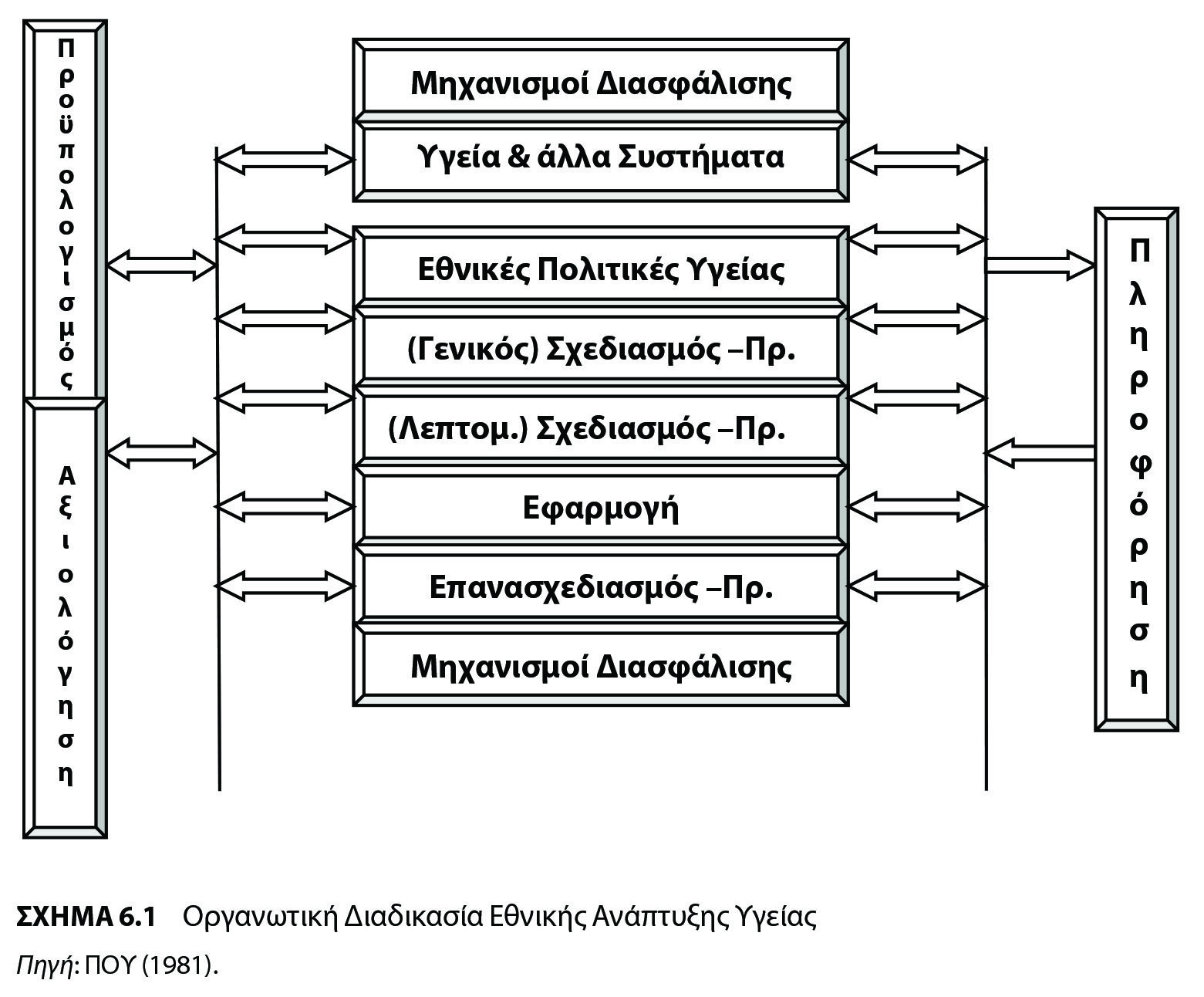 © 2024 Εκδόσεις Κριτική
6.3 Στρατηγικός σχεδιασμός συστημάτων υγείας διεθνώς (1)
Τα συστήματα και οι οργανισμοί υγειονομικής περίθαλψης έχουν χρησιμοποιήσει τον στρατηγικό σχεδιασμό σποραδικά από τη δεκαετία του 1970, προσανατολίζοντάς τον προς την παροχή υπηρεσιών και την κάλυψη των αναγκών του πληθυσμού. 
Πριν από τη δεκαετία του 1970, οι οργανισμοί υγειονομικής περίθαλψης ήταν κατά κύριο λόγο ανεξάρτητοι και μη κερδοσκοπικοί και ο σχεδιασμός υγειονομικής περίθαλψης διεξαγόταν συνήθως σε τοπική ή περιφερειακή βάση από κρατικές, νομαρχιακές ή δημοτικές κυβερνήσεις (Λέτσιος ‘22).
Όπως φαίνεται στο Σχήμα 6.2, από τη δεκαετία του 1970 έως τις αρχές της δεκαετίας του 1980 το κανονιστικό πλαίσιο έγινε πιο εμφανές, αλλά το σύστημα αμοιβής για υπηρεσίες εξασφάλιζε σταθερές πηγές εσόδων. 
Όταν οι οργανισμοί υγειονομικής περίθαλψης ασχολήθηκαν με στρατηγικό σχεδιασμό, η προσπάθεια επικεντρώθηκε συχνά σε εγκαταστάσεις, με την επικρατούσα ιδέα ότι «αν το φτιάξετε, θα έρθουν». 
Η δεκαετία του 1990 χαρακτηρίστηκε από το «χάος» που δημιουργήθηκε από την εμφάνιση της «διαχειριζόμενης» περίθαλψης και του ανταγωνισμού μεταξύ παρόχων που προηγουμένως ήταν συλλογικοί, με μεγαλύτερη σημασία στις αποζημιώσεις. 
Το πρόβλημα εξακολουθεί να είναι εμφανές σε οργανισμούς υγειονομικής περίθαλψης του 21ου αιώνα, καθώς συνεχίζουν να αντιμετωπίζουν θέματα ανταγωνισμού και αποζημίωσης και την πρόσθετη πρόκληση μιας ολοένα και μεγαλύτερης περιόδου, από το 2000 και εξής, με τη στρατηγική να πρέπει να διαχειριστεί τα απρόβλεπτα (π.χ. πρόσφατη κρίση και πανδημία).
© 2024 Εκδόσεις Κριτική
6.3 Στρατηγικός σχεδιασμός συστημάτων υγείας διεθνώς (2)
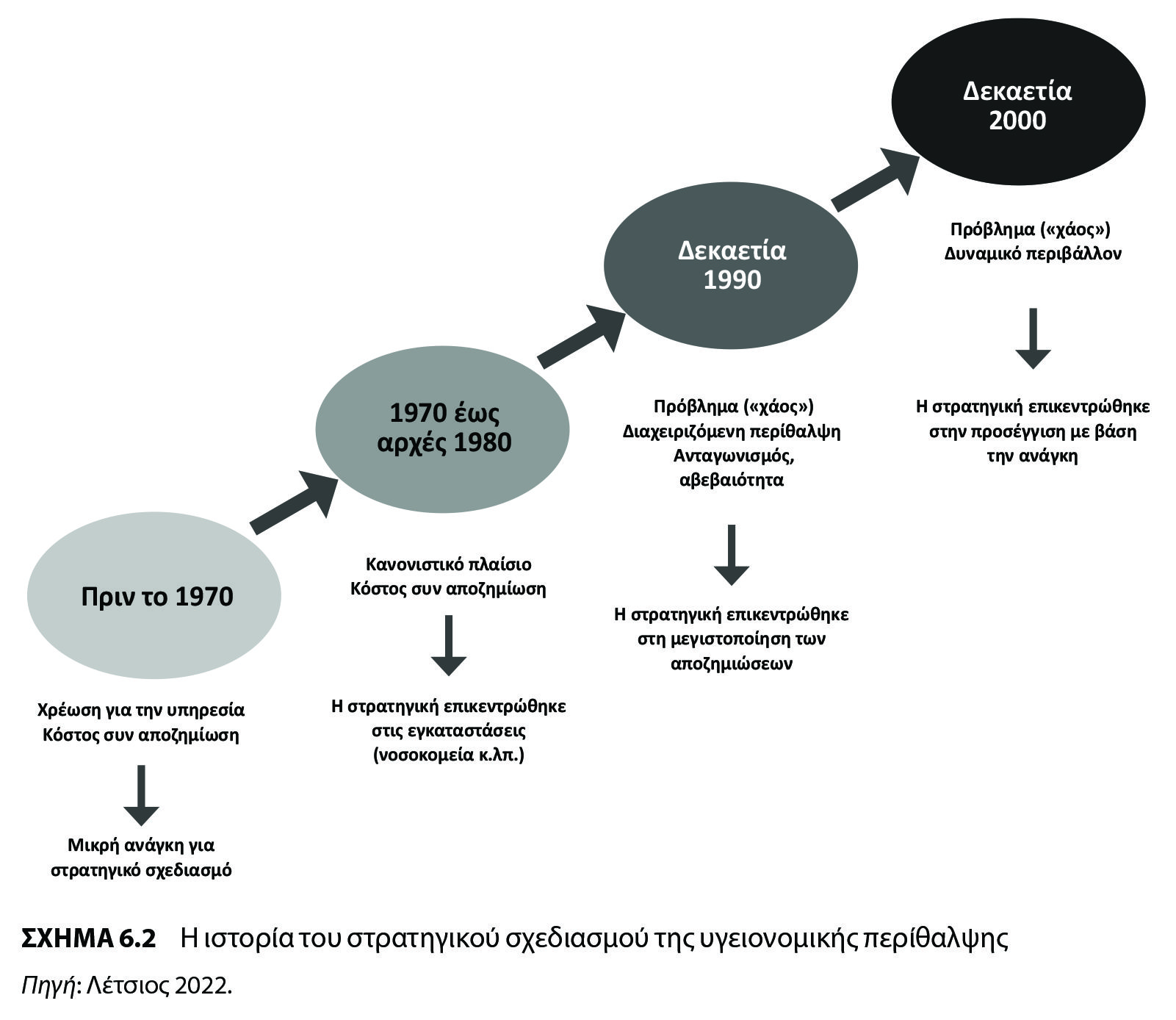 © 2024 Εκδόσεις Κριτική
6.3 Στρατηγικός σχεδιασμός συστημάτων υγείας διεθνώς (3)
Σύμφωνα με τη Λευκή Βίβλο (2007) που παρουσιάστηκε από την Επιτροπή των Ευρωπαϊκών Κοινοτήτων (Commission of the EC 2007) με τίτλο «Μαζί για την υγεία: Μια στρατηγική προσέγγιση για την Ευρωπαϊκή Ένωση για το 2008-2013», η υγεία κατέχει κεντρική θέση στη ζωή των ανθρώπων και γι’ αυτό πρέπει να υποστηρίζεται από αποτελεσματικές πολιτικές και δράσεις και στα κράτη μέλη, και στην ΕΚ αλλά και σε παγκόσμιο επίπεδο. Αυτή η Λευκή Βίβλος στοχεύει να καθορίσει ένα συνεκτικό πλαίσιο –μια πρώτη στρατηγική της ΕΚ για την υγεία- που θα κατευθύνει τις κοινοτικές δραστηριότητες στον τομέα της υγείας. Προτείνει τέσσερις βασικές αρχές που καθορίζουν τρεις στρατηγικούς στόχους στο επίκεντρο της προσοχής για τα επόμενα χρόνια. 
Οι θεμελιώδεις αρχές της δράσης για την υγεία είναι:
ΑΡΧΗ 1: Στρατηγική που βασίζεται στις κοινές αξίες της υγείας
ΑΡΧΗ 2: Η υγεία είναι ο μεγαλύτερος πλούτος
ΑΡΧΗ 3: Η υγεία σε όλες τις πολιτικές (HIAP)
ΑΡΧΗ 4: Ενισχύοντας τη φωνή της ΕΕ στην παγκόσμια υγεία
Και οι στρατηγικοί στόχοι είναι:
ΣΤΟΧΟΣ 1: Προώθηση της καλής υγείας σε μια Ευρώπη που γερνάει
ΣΤΟΧΟΣ 2: Προστασία των πολιτών από τις απειλές για την υγεία
ΣΤΟΧΟΣ 3: Υποστήριξη των δυναμικών συστημάτων υγείας και των νέων τεχνολογιών
© 2024 Εκδόσεις Κριτική
6.3 Στρατηγικός σχεδιασμός συστημάτων υγείας διεθνώς (4)
Σήμερα βρίσκεται σε εξέλιξη το πρόγραμμα EU4Health 2021-2027 με γενικούς στόχους:
1) προστασία των πολιτών της Ευρωπαϊκής Ένωσης από σοβαρές διασυνοριακές απειλές κατά της υγείας,
2) βελτίωση της διαθεσιμότητας στην Ευρωπαϊκή Ένωση φαρμάκων, ιατροτεχνολογικών και άλλων προϊόντων αναγκαίων για την αντιμετώπιση κρίσεων, συμβολή στην οικονομική προσιτότητά τους και υποστήριξη της καινοτομίας, 
3) ενίσχυση των συστημάτων υγείας και του ανθρώπινου δυναμικού του τομέα της υγειονομικής περίθαλψης, μεταξύ άλλων μέσω του ψηφιακού μετασχηματισμού καθώς επίσης με την ενίσχυση της ολοκλήρωσης και του συντονισμού των σχετικών εργασιών μεταξύ των κρατών μελών, τη σταθερή εφαρμογή βέλτιστων πρακτικών και την ανταλλαγή δεδομένων, ώστε να αυξηθεί το γενικό επίπεδο της δημόσιας υγείας.
© 2024 Εκδόσεις Κριτική
6.3 Στρατηγικός σχεδιασμός συστημάτων υγείας διεθνώς (5)
ΣΟΥΗΔΙΑ
Το σουηδικό μοντέλο στηρίζεται σε τρεις βασικούς κανόνες:
Ι. στην ανθρώπινη αξιοπρέπεια, την οποία ένα σύστημα υγείας θα πρέπει να σέβεται εξίσου για όλα τα μέλη της ανεξαρτήτως της κοινωνικής τους τάξης,
ΙΙ. την προτεραιότητα σε άτομα που έχουν μεγαλύτερη ανάγκη για θεραπεία και περίθαλψη,
ΙΙΙ. να είναι αποτελεσματικό και με βιώσιμο κόστος με την επιδίωξη της βελτίωσης της ποιότητας υγείας και ζωής.
Οι τοπικές και περιφερειακές αρχές ακολουθούν τα πρότυπα και τις ρυθμίσεις που καθορίζονται από τη Σουηδική Ένωση Περιφερειακών και Τοπικών Αρχών (ΣΕΠΤΑ), διοικώντας τα 83 νοσοκομεία με επαγγελματίες υγείας άνω των 160.000, με ανάλογο ψηφιακό δίκτυο και πληροφοριακά συστήματα. Υπάρχουν ακόμα 8 ανεξάρτητες κυβερνητικές αρχές που συνεισφέρουν στα υγειονομικά πρωτόκολλα, ήτοι:
1. το Εθνικό Συμβούλιο Υγείας και Ευημερίας, το οποίο επιθεωρεί την αδειοδότηση του υγειονομικού προσωπικού,
2. ο Σουηδικός Οργανισμός Ηλεκτρονικής Υγείας,
3. η Επιθεώρηση Υγείας και Κοινωνικής Υγείας,
4. η Σουηδική Υπηρεσία Ανάλυσης Υγείας και Φροντίδας (στατιστικού χαρακτήρα),
5. η Υπηρεσία Δημόσιας Υγείας που ελέγχει τις μολυσματικές και μεταδοτικές ασθένειες,
6. το Συμβούλιο Τεχνολογικής Αξιολόγησης στην Υγεία (συμβουλευτικού χαρακτήρα),
7. η Ομοσπονδία Οδοντιατρικής και Φαρμακευτικής Κάλυψης η οποία είναι οργανισμός πιστοποίησης φαρμάκων και οδοντιατρικής περίθαλψης,
8. ανεξάρτητη αρχή που ασχολείται με την εποπτεία των παραϊατρικών και μη φαρμακευτικών σκευασμάτων που διακινούνται στην επικράτεια.
© 2024 Εκδόσεις Κριτική
6.3 Στρατηγικός σχεδιασμός συστημάτων υγείας διεθνώς (6)
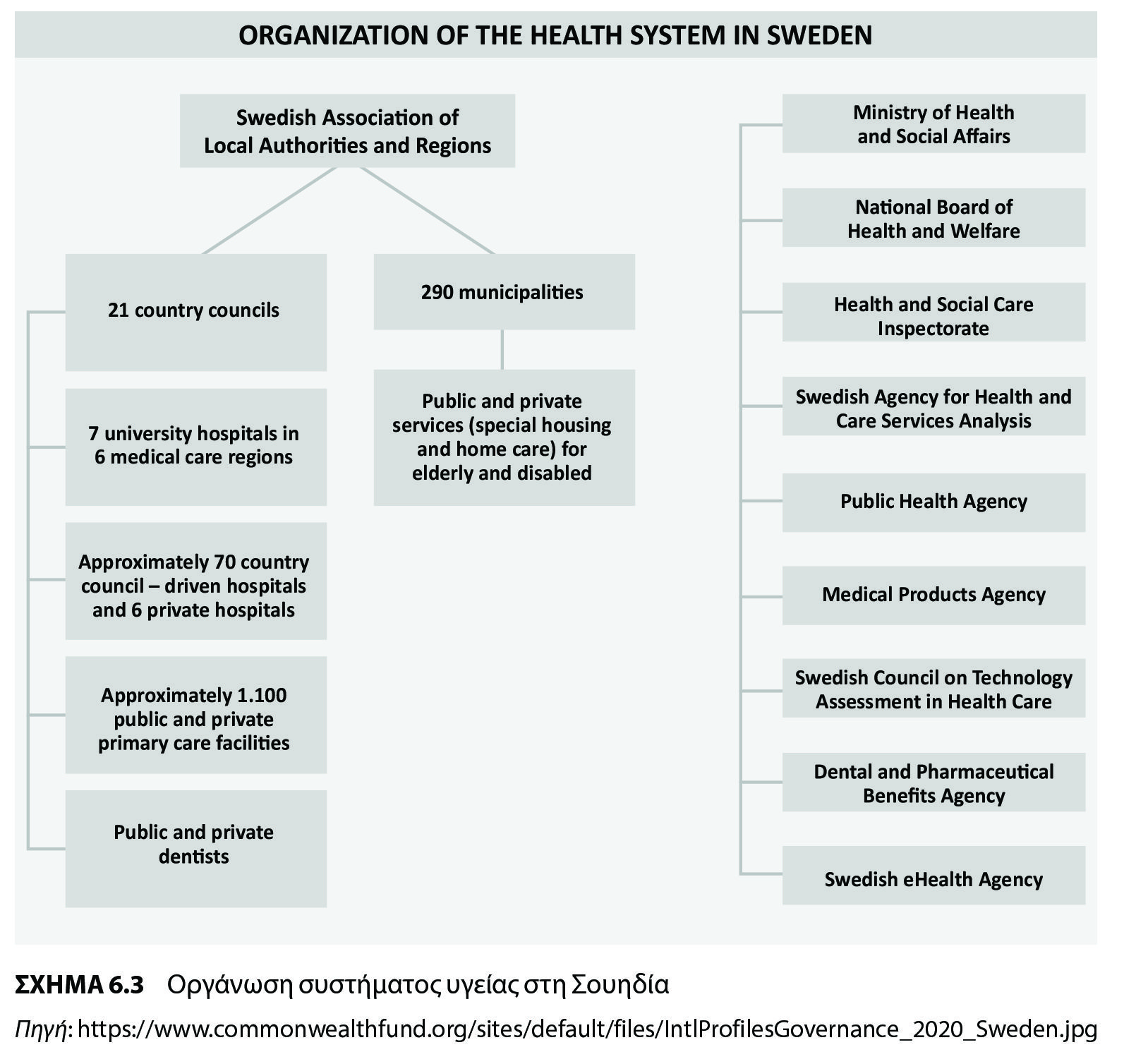 © 2024 Εκδόσεις Κριτική
6.3 Στρατηγικός σχεδιασμός συστημάτων υγείας διεθνώς (7)
ΓΕΡΜΑΝΙΑ
Το γερμανικό σύστημα υγειονομικής περίθαλψης διακρίνεται για τον καταμερισμό των εξουσιών λήψης αποφάσεων μεταξύ της ομοσπονδιακής κυβέρνησης και της κυβέρνησης των κρατιδίων και των αυτοδιοικούμενων οργανισμών πληρωμών και παρόχων (Σχήμα 6.4).
Σύμφωνα με το νομικό πλαίσιο της Γερμανίας, η ομοσπονδιακή κυβέρνηση έχει ευρεία ρυθμιστική αρμοδιότητα επί της υγειονομικής περίθαλψης, αλλά δεν εμπλέκεται άμεσα στην παροχή περίθαλψης. Η Ομοσπονδιακή Μεικτή Επιτροπή, η οποία εποπτεύεται από το Ομοσπονδιακό Υπουργείο Υγείας, καθορίζει τις υπηρεσίες που πρέπει να καλύπτονται από τα ταμεία ασθένειας, με βάση στοιχεία που προκύπτουν από συγκριτικές αξιολογήσεις της αποτελεσματικότητας και αξιολογήσεις της τεχνολογίας υγείας (όφελος-κινδύνου).
Η Ομοσπονδιακή Μεικτή Επιτροπή καθορίζει επίσης μέτρα ποιότητας για τους παρόχους και ρυθμίζει τη δυναμικότητα της εξωνοσοκομειακής περίθαλψης χρησιμοποιώντας αναλογίες πληθυσμού-ιατρών με βάση τις ανάγκες.
Η Ομοσπονδιακή Ένωση Ασφαλιστικών Ταμείων συνεργάζεται με την Ομοσπονδιακή Ένωση Ιατρών Κρατικών Ασφαλίσεων Υγείας και την Ομοσπονδία Γερμανικών Νοσοκομείων για την κατάρτιση του πίνακα αμοιβών εξωνοσοκομειακής περίθαλψης για τα ταμεία ασθένειας και του καταλόγου των ομάδων που σχετίζονται με τη διάγνωση (DRG), οι οποίες στη συνέχεια εγκρίνονται από διμερείς μεικτές επιτροπές.
Οι κυβερνήσεις των κρατιδίων της Γερμανίας διαδραματίζουν επίσης σημαντικό διοικητικό ρόλο. Οι 16 κυβερνήσεις των κρατιδίων καθορίζουν τη δυναμικότητα των νοσοκομείων και χρηματοδοτούν τις νοσοκομειακές επενδύσεις. Επίσης, εποπτεύουν τις δημόσιες υπηρεσίες υγείας.
Οι περιφερειακές ενώσεις των συμβεβλημένων με την κρατική ασφάλιση υγείας ιατρών υποχρεούνται από τον νόμο να εγγυώνται την τοπική διαθεσιμότητα εξωτερικών ιατρείων για όλες τις ειδικότητες σε αστικές και αγροτικές περιοχές. Αυτές οι περιφερειακές ενώσεις διαπραγματεύονται επίσης τα προγράμματα αμοιβών των εξωτερικών ιατρών με τα ταμεία ασθένειας.
© 2024 Εκδόσεις Κριτική
6.3 Στρατηγικός σχεδιασμός συστημάτων υγείας διεθνώς (8)
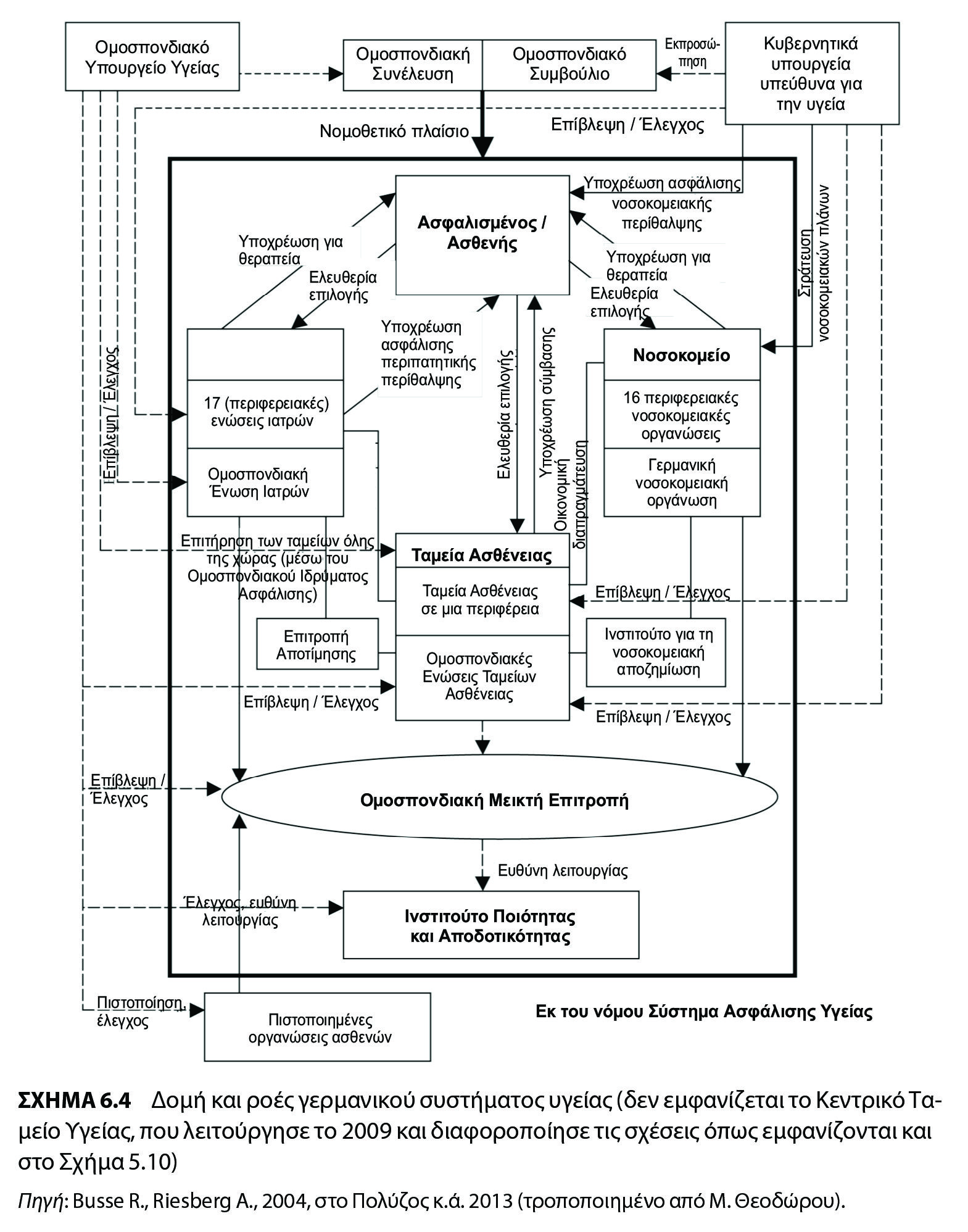 © 2024 Εκδόσεις Κριτική
6.3 Στρατηγικός σχεδιασμός συστημάτων υγείας διεθνώς (9)
ΗΝΩΜΕΝΟ ΒΑΣΙΛΕΙΟ
Όλοι οι κάτοικοι της Αγγλίας δικαιούνται αυτόματα δωρεάν δημόσια υγειονομική περίθαλψη μέσω του Εθνικού Συστήματος Υγείας (NHS), συμπεριλαμβανομένης της νοσοκομειακής, ιατρικής και ψυχιατρικής περίθαλψης. Ήδη αναφέρθηκε ότι ο προϋπολογισμός του NHS χρηματοδοτείται κυρίως μέσω της γενικής φορολογίας. Κυβερνητικός οργανισμός, το NHS England, εποπτεύει και κατανέμει κονδύλια σε 191 κλινικές επιτροπές (Clinical Commissioning Groups), οι οποίες ρυθμίζουν και πληρώνουν για την παροχή περίθαλψης σε τοπικό επίπεδο. Την ευθύνη για τη νομοθεσία και τη γενική πολιτική στον τομέα της υγείας στην Αγγλία έχουν το Κοινοβούλιο, ο Υπουργός Υγείας και το Υπουργείο Υγείας. Η καθημερινή ευθύνη για τη λειτουργία του NHS ανήκει στο NHS England, έναν ανεξάρτητο, χρηματοδοτούμενο από την κυβέρνηση οργανισμό που διοικείται χωριστά από το Υπουργείο Υγείας.
Οι αρμοδιότητές του περιλαμβάνουν:
– τη διαχείριση του προϋπολογισμού του NHS,
– την εποπτεία των 191 τοπικών κλινικών ομάδων (Clinical Commissioning Groups- CCGs), οι οποίες αποτελούνται από τοπικούς γενικούς ιατρούς (GPs) που σχεδιάζουν, αναθέτουν και πληρώνουν το μεγαλύτερο μέρος των υπηρεσιών νοσοκομειακής και κοινοτικής περίθαλψης στις περιοχές τους,
– την απευθείας ανάθεση ορισμένων τύπων περίθαλψης, συμπεριλαμβανομένης της πρωτοβάθμιας περίθαλψης σε ορισμένες περιοχές, της οδοντιατρικής περίθαλψης, των θεραπειών για σπάνιες παθήσεις και ορισμένων υπηρεσιών δημόσιας υγείας
– να εργάζεται για την επίτευξη των στόχων της ετήσιας εντολής του Υπουργού Υγείας, οι οποίοι περιλαμβάνουν τόσο στόχους αποδοτικότητας όσο και στόχους υγείας,
– τον καθορισμό της στρατηγικής κατεύθυνσης της τεχνολογίας πληροφοριών υγείας, συμπεριλαμβανομένης της ανάπτυξης ηλεκτρονικών υπηρεσιών για το κλείσιμο των ραντεβού και τον καθορισμό προτύπων ποιότητας, καθώς και για την ηλεκτρονική τήρηση ιατρικών αρχείων και τη συνταγογράφηση.
© 2024 Εκδόσεις Κριτική
6.3 Στρατηγικός σχεδιασμός συστημάτων υγείας διεθνώς (10)
Στην κυβέρνηση ανήκουν τα νοσοκομεία και οι πάροχοι υπηρεσιών του NHS, συμπεριλαμβανομένων των υπηρεσιών ασθενοφόρων, των υπηρεσιών ψυχικής υγείας, της περιφερειακής νοσηλευτικής και άλλων κοινοτικών υπηρεσιών. Αυτοί οι πάροχοι ονομάζονται NHS trusts (Σχήμα 6.5).
Άλλες σημαντικές δημόσιες υπηρεσίες που εμπλέκονται στη διακυβέρνηση της υγειονομικής περίθαλψης περιλαμβάνουν:
– το NHS Improvement, το οποίο αδειοδοτεί όλους τους παρόχους περίθαλψης που χρηματοδοτούνται από το NHS και μπορεί να διερευνήσει πιθανές παραβιάσεις των κανόνων συνεργασίας και ανταγωνισμού του NHS, καθώς και συγχωνεύσεις στις οποίες συμμετέχουν οργανισμοί του NHS (NHS foundation trusts),
– την Επιτροπή Ποιότητας Φροντίδας (CQC), η οποία διασφαλίζει τα βασικά πρότυπα ασφάλειας και ποιότητας με την εγγραφή των παρόχων και την παρακολούθηση της επίτευξης των προτύπων φροντίδας,
– το National Institute for Health and Care Excellence (NICE), το οποίο καθορίζει κατευθυντήριες γραμμές για κλινικά αποτελεσματικές θεραπείες και αξιολογεί τις νέες τεχνολογίες υγείας ως προς την αποτελεσματικότητα και τη σχέση κόστους-αποτελεσματικότητάς τους,
– το Health Education England, το οποίο σχεδιάζει το εργατικό δυναμικό του NHS.
© 2024 Εκδόσεις Κριτική
6.3 Στρατηγικός σχεδιασμός συστημάτων υγείας διεθνώς (11)
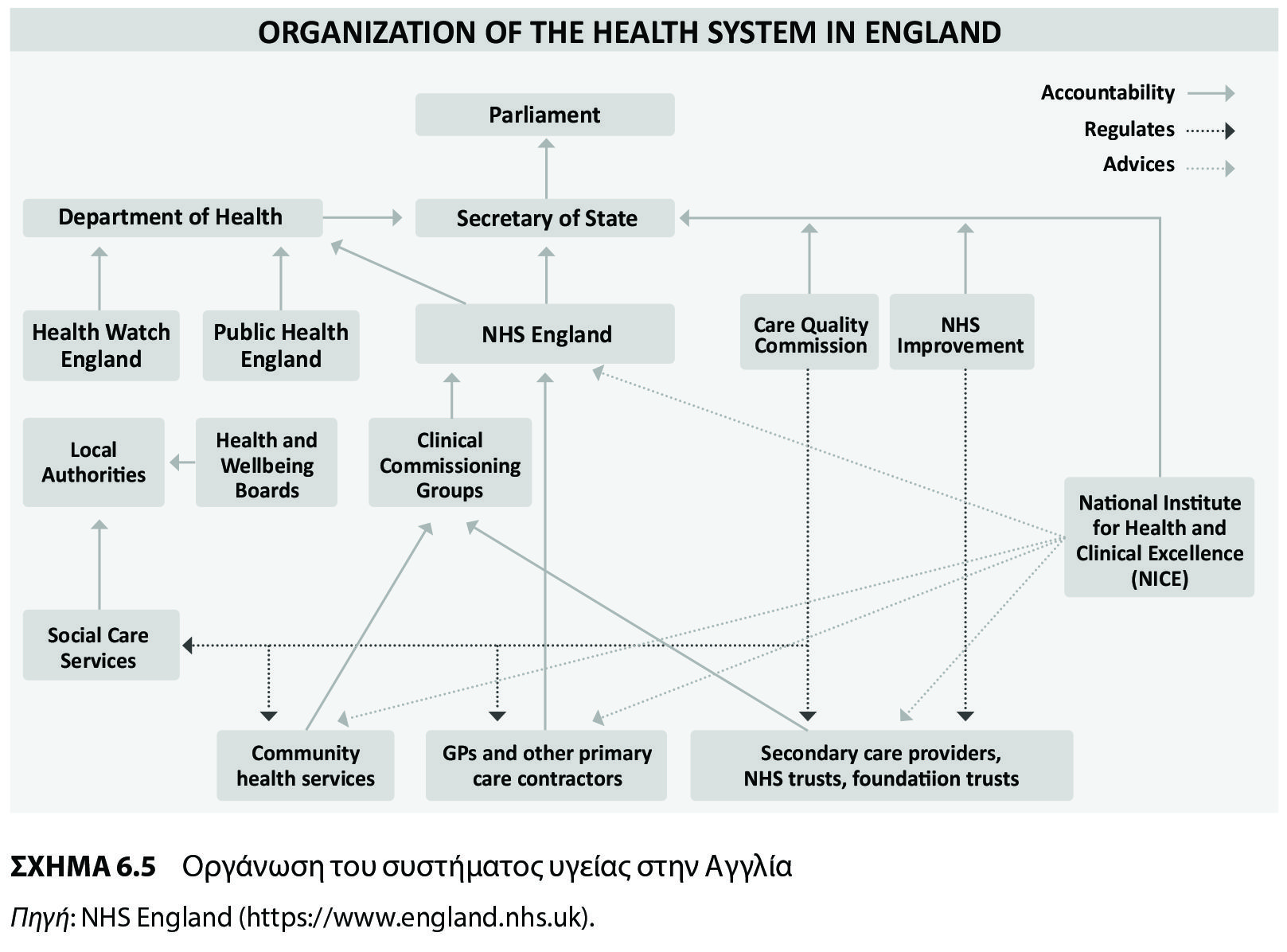 © 2024 Εκδόσεις Κριτική
6.3 Στρατηγικός σχεδιασμός συστημάτων υγείας διεθνώς (12)
ΗΠΑ
Αναφέρθηκε ότι το αμερικανικό σύστημα υγείας είναι ένα μείγμα δημόσιων και ιδιωτικών, κερδοσκοπικών και μη κερδοσκοπικών ασφαλιστικών οργανισμών και παρόχων υγειονομικής περίθαλψης. Η ομοσπονδιακή κυβέρνηση παρέχει χρηματοδότηση για το εθνικό πρόγραμμα Medicare για ενήλικες ηλικίας 65 ετών και άνω και για ορισμένα άτομα με αναπηρίες, καθώς και για διάφορα προγράμματα για βετεράνους και άτομα με χαμηλό εισόδημα, συμπεριλαμβανομένων του Medicaid και του προγράμματος ασφάλισης υγείας για παιδιά (CHIP). Οι πολιτείες διαχειρίζονται και πληρώνουν για πτυχές της τοπικής κάλυψης και του δικτύου ασφαλείας. Η ιδιωτική ασφάλιση, η κυρίαρχη μορφή κάλυψης, παρέχεται κυρίως από τους εργοδότες. Το ποσοστό των ανασφάλιστων, 8,5% του πληθυσμού, έχει μειωθεί από το 16% το 2010, έτος κατά το οποίο τέθηκε σε ισχύ ο νόμος-ορόσημο Affordable Care Act (ACA). Οι δημόσιοι και οι ιδιωτικοί ασφαλιστικοί φορείς καθορίζουν τα δικά τους πακέτα παροχών και τις δομές συμμετοχής στο κόστος, στο πλαίσιο ομοσπονδιακών και πολιτειακών κανονισμών (Commonwealth Fund).
© 2024 Εκδόσεις Κριτική
6.3 Στρατηγικός σχεδιασμός συστημάτων υγείας διεθνώς (13)
Οι αρμοδιότητες της ομοσπονδιακής κυβέρνησης περιλαμβάνουν:
– τον καθορισμό της νομοθεσίας και των εθνικών στρατηγικών,
– τη διαχείριση και πληρωμή του προγράμματοςMedicare (Centers forMedicare & Medicaid Services 2019),
– τη συγχρηματοδότηση και τον καθορισμό βασικών απαιτήσεων και κανονισμών για το πρόγραμμα Medicaid,
– τη συγχρηματοδότηση του CHIP,
– τη χρηματοδότηση της ασφάλισης υγείας για τους ομοσπονδιακούς υπαλλήλους, καθώς και για τα εν ενεργεία και πρώην μέλη του στρατού και τις οικογένειές τους,
– τη ρύθμιση των φαρμακευτικών προϊόντων και των ιατρικών μηχανημάτων,
– τη λειτουργία ομοσπονδιακών αγορών για ιδιωτική ασφάλιση υγείας,
– την παροχή επιδοτήσεων ασφαλίστρων για την κάλυψη της ιδιωτικής αγοράς.
© 2024 Εκδόσεις Κριτική
6.3 Στρατηγικός σχεδιασμός συστημάτων υγείας διεθνώς (14)
Η ομοσπονδιακή κυβέρνηση έχει αμελητέο ρόλο στην άμεση ιδιοκτησία και προμήθεια παρόχων, εκτός από τη Διοίκηση Υγείας των Βετεράνων και την Υπηρεσία Υγείας των Ινδιάνων. 
Ο νόμος ACA καθιέρωσε την «κοινή ευθύνη» μεταξύ της κυβέρνησης, των εργοδοτών και των ιδιωτών για τη διασφάλιση ότι όλοι οι Αμερικανοί έχουν πρόσβαση σε προσιτή και καλής ποιότητας ασφάλιση υγείας (Commonwealth Fund 2019). Το Υπουργείο Υγείας και Ανθρώπινων Υπηρεσιών των ΗΠΑ είναι η κύρια υπηρεσία της ομοσπονδιακής κυβέρνησης που ασχολείται με τις υπηρεσίες υγείας.
Οι Πολιτείες συγχρηματοδοτούν και διαχειρίζονται τα προγράμματα CHIP και Medicaid σύμφωνα με τους ομοσπονδιακούς κανονισμούς. Οι πολιτείες καθορίζουν τα όρια επιλεξιμότητας, τις απαιτήσεις συμμετοχής των ασθενών στο κόστος και μεγάλο μέρος του πακέτου παροχών. 
Συμβάλλουν επίσης στη χρηματοδότηση της ασφάλισης υγείας για τους κρατικούς υπαλλήλους, ρυθμίζουν την ιδιωτική ασφάλιση και αδειοδοτούν επαγγελματίες υγείας. Ορισμένες Πολιτείες διαχειρίζονται επίσης την ασφάλιση υγείας για κατοίκους με χαμηλό εισόδημα, εκτός από το Medicaid (Σχήμα 6.6).
© 2024 Εκδόσεις Κριτική
6.3 Στρατηγικός σχεδιασμός συστημάτων υγείας διεθνώς (15)
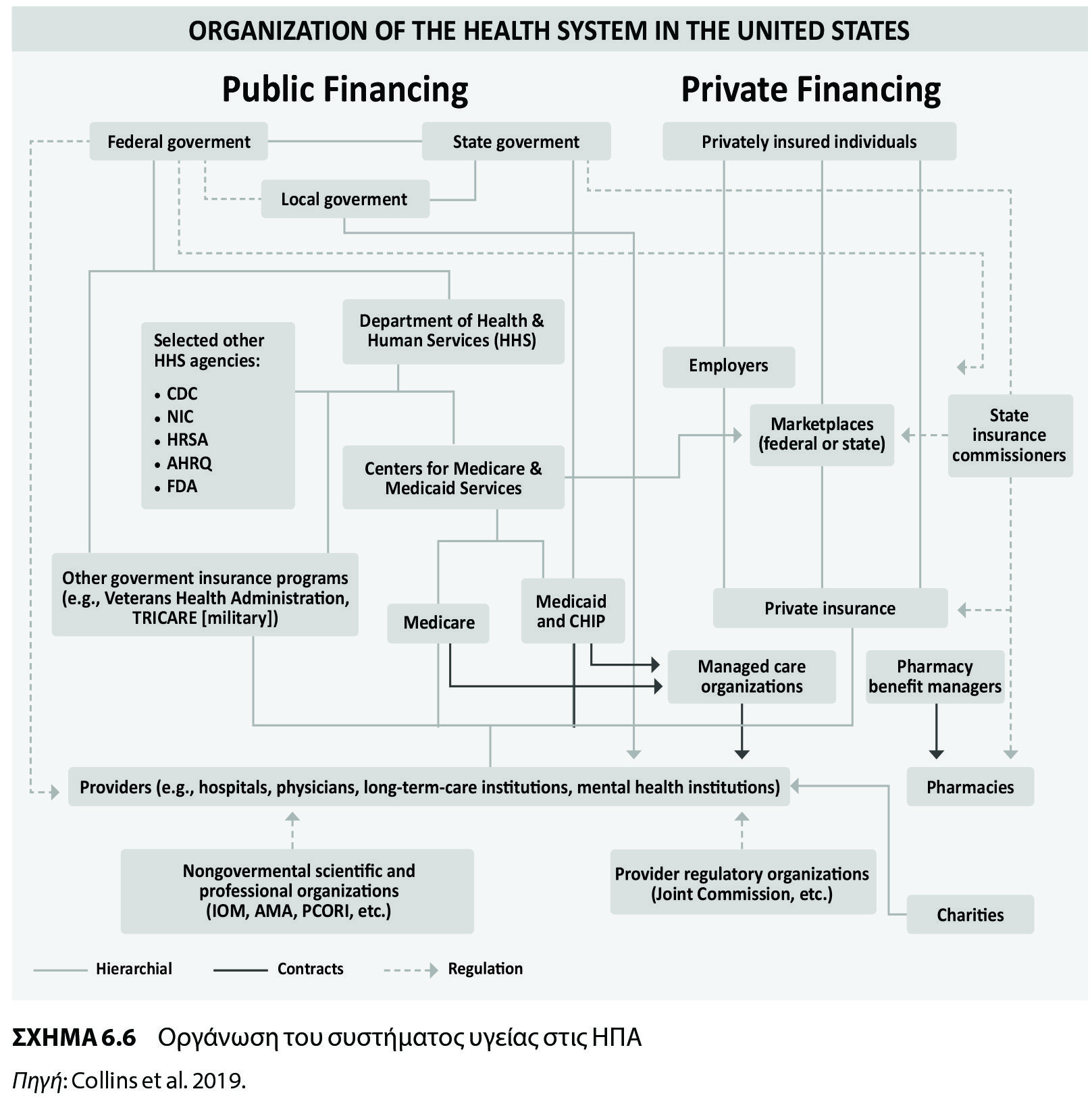 © 2024 Εκδόσεις Κριτική
6.3 Στρατηγικός σχεδιασμός συστημάτων υγείας διεθνώς (16)
ΕΛΛΑΔΑ
Το ΕΣΥ από το 1983 παρέχει πρωτοβάθμια, επείγουσα προνοσοκομειακή και ενδονοσοκομειακή υγειονομική περίθαλψη μέσω του προσωπικού ιατρού, των αγροτικών ιατρείων, των κέντρων υγείας και των δημόσιων νοσοκομείων. Ένα ενιαίο ταμείο ασφάλισης υγείας ενεργεί ως μοναδικός αγοραστής και των χρηματοδοτούμενων από το δημόσιο υπηρεσιών υγείας. Από το 2011 η Ελλάδα έχει υιοθετήσει ένα εξαιρετικά συγκεντρωτικό μοντέλο μεικτού συστήματος υγείας, που συνδυάζει έναν ενιαίο φορέα ασφάλισης υγείας, ο οποίος εισπράττει εισφορές, με σημαντική χρηματοδότηση από την κεντρική κυβέρνηση. 
Ο Εθνικός Οργανισμός Παροχής Υπηρεσιών Υγείας (ΕΟΠΥΥ) διαχειρίζεται το ενιαίο ταμείο ασφάλισης υγείας και αγοράζει χρηματοδοτούμενες από το δημόσιο υπηρεσίες υγείας, τις οποίες παρέχει το Εθνικό Σύστημα Υγείας. Ο ΕΟΠΥΥ συνάπτει επίσης συμβάσεις με ιδιώτες παρόχους, κυρίως για την παροχή πρωτοβάθμιας και εξωνοσοκομειακής περίθαλψης και διαγνωστικών υπηρεσιών. Το Υπουργείο Υγείας είναι υπεύθυνο για την ευρεία ρύθμιση όλου του συστήματος και συντόνισε επίσης την αντιμετώπιση της πανδημίας COVID-19 στη χώρα.
© 2024 Εκδόσεις Κριτική
6.3 Στρατηγικός σχεδιασμός συστημάτων υγείας διεθνώς (17)
Το Υπουργείο Υγείας είναι υπεύθυνο για τη διασφάλιση των γενικών στόχων και των θεμελιωδών αρχών του ΕΣΥ, όπως η δωρεάν και ισότιμη πρόσβαση όλων των πολιτών σε ποιοτικές υπηρεσίες υγείας. 
Το Υπουργείο λαμβάνει αποφάσεις για θέματα πολιτικής υγείας και για τον γενικό σχεδιασμό και την εφαρμογή των εθνικών στρατηγικών υγείας. Καθορίζει τις προτεραιότητες σε εθνικό επίπεδο, καθορίζει τη χρηματοδότηση των προτεινόμενων δραστηριοτήτων και κατανέμει τους σχετικούς πόρους, προτείνει αλλαγές στο νομοθετικό πλαίσιο και αναλαμβάνει την εφαρμογή των νόμων και των μεταρρυθμίσεων.
Το Υπουργείο είναι επίσης αρμόδιο για τους επαγγελματίες υγείας και συντονίζει την πρόσληψη νέου προσωπικού υγείας, κατόπιν έγκρισης από το Υπουργικό Συμβούλιο.
Το Υπουργείο υγείας εποπτεύει τον σχεδιασμό οργανισμών που είναι υπεύθυνοι για τη Δημόσια Υγεία (ΚΕΣΥ, ΕΟΔΥ, κ.ά.), για τη χρηματοδότηση (ΕΟΠΥΥ), για το φάρμακο (ΕΟΦ, ΙΦΕΤ), για τις εξαρτήσεις (ΟΚΑΝΑ, ΚΕΘΕΑ), για τις προμήθειες (πρώην ΕΠΥ, νυν ΕΚΑΠΥ), το αίμα (ΕΚΕΑ), τις μεταμοσχεύσεις (ΕΟΜ), την ποιότητα (πρώην ΕΚΑΠΤΥ, νυν ΟΔιΠΥ), την επείγουσα προνοσοκομειακή περίθαλψη (ΕΚΑΒ) κ.ά. Όσον αφορά το ΕΣΥ, ο σχεδιασμός γίνεται μέσω του ΚΕΣΥΠΕ (Κεντρικό Συμβούλιο Υγειονομικών Περιφερειών) με τη συμμετοχή του Υπουργού ή του αρμόδιου αναπληρωτή του, του αρμόδιου Γενικού Γραμματέα και των Διοικητών των Υγειονομικών Περιφερειών (Σχήμα 6.7). Επιχειρησιακά σχέδια εκπονούνται κατά καιρούς για τους ως άνω οργανισμούς και κυρίως για τα νοσοκομεία του ΕΣΥ κυρίως με αλλαγές διοικήσεων.
© 2024 Εκδόσεις Κριτική
6.3 Στρατηγικός σχεδιασμός συστημάτων υγείας διεθνώς (18)
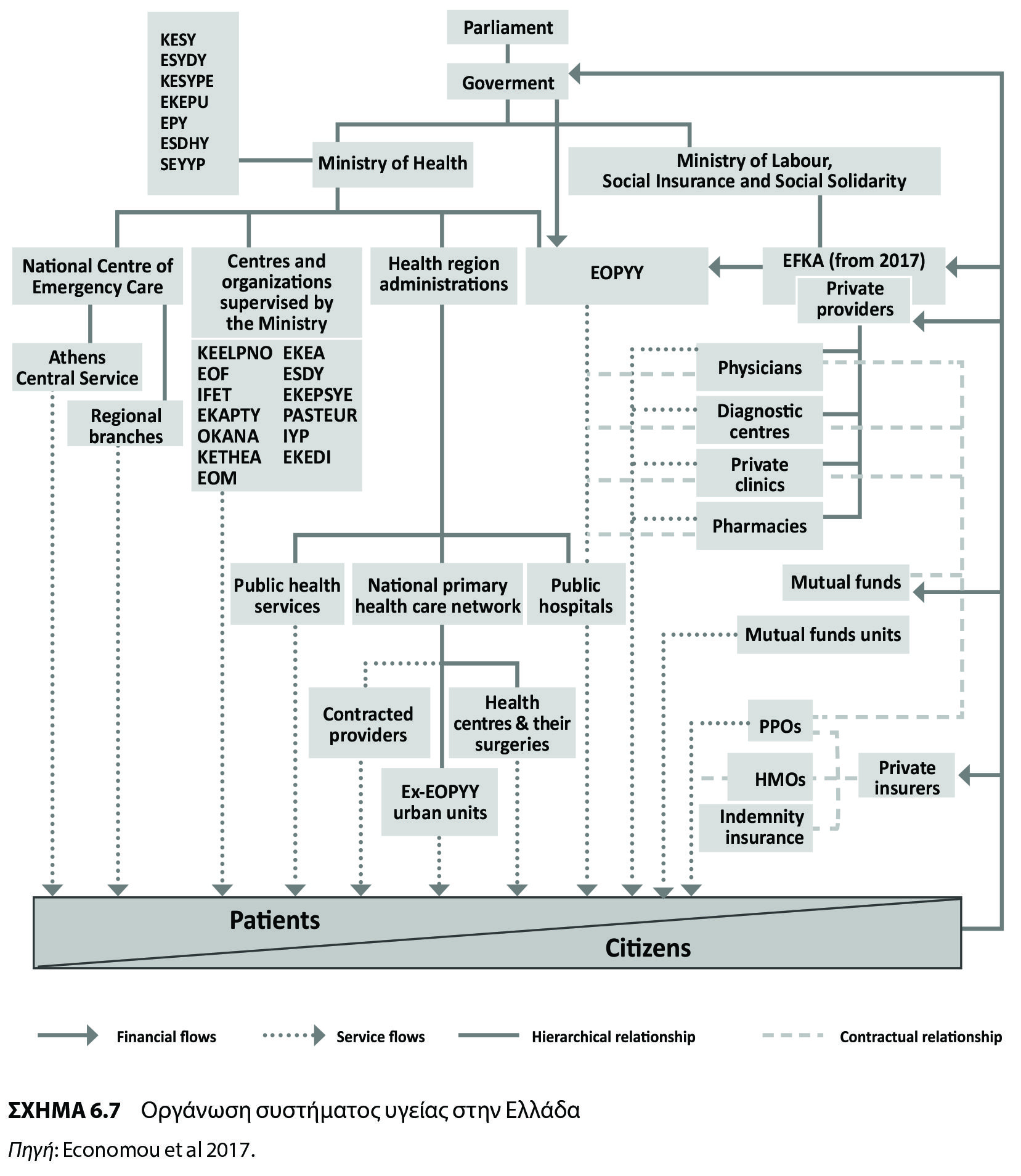 © 2024 Εκδόσεις Κριτική
6.4 Επιχειρησιακός σχεδιασμός υπηρεσιών υγείας6.4.1 Έννοιες και διάρθρωση (1)
Η εφαρμογή του επιχειρησιακού σχεδιασμού στις περιφερειακές δομές του ΕΣΥ και στις μονάδες του (π.χ. νοσοκομείο) αποτελεί πρωτοποριακό βήμα θετικής εξέλιξης στο ελληνικό σύστημα υγείας. Σε αντίθεση με πολλές άλλες χώρες, η Ελλάδα παρουσίασε χρονική υστέρηση στην εφαρμογή ενός τέτοιου σχεδίου, με αποτέλεσμα τη διαιώνιση των δυσλειτουργιών στη διοίκηση και οργάνωση στον χώρο της υγείας (Σισσούρας 2012).

Η έλλειψη εργαλείων ορθολογικού μάνατζμεντ, η συνεχώς αυξανόμενη γραφειοκρατία, η ανάγκη για αποκέντρωση εξουσιών και η μειωμένη αποτελεσματικότητα και αποδοτικότητα, οδήγησε το σύστημα υγείας στην ανάγκη να διαμορφώσει προγράμματα τα τελευταία 20 έτη:
– εκσυγχρονισμού της λειτουργίας και οργάνωσης,
– διοικητικής αναδιάρθρωσης,
– οικονομικής εξυγίανσης και απόδοσης,
– διασφάλισης της ποιότητας,
– μέτρησης των αποτελεσμάτων (outcomes).
© 2024 Εκδόσεις Κριτική
6.4 Επιχειρησιακός σχεδιασμός υπηρεσιών υγείας6.4.1 Έννοιες και διάρθρωση (2)
Η επέμβαση στους παραπάνω τομείς καθιερώνει το επιχειρησιακό σχέδιο μιας μονάδας υγείας το οποίο θέτει σαφή καθορισμό των προτεραιοτήτων και των στρατηγικών και τακτικών στόχων, με αποτέλεσμα την ανάπτυξη των λειτουργικών δυνατοτήτων του οργανισμού (π.χ. ΔΥΠε ή νοσοκομείο). Βάσει αυτού του επιχειρησιακού σχεδίου αξιολογείται η απόδοση του οργανισμού και κατ’ επέκταση η διοίκησή του.
Σε αυτό το σημείο πρέπει να επισημανθούν δύο κοινά σημεία:
✓Σκοπός των οργανισμών στον χώρο της υγείας είναι να παράγουν υψηλής ποιότητας περίθαλψη σε ένα αυστηρό κοινωνικο-οικονομικό πλαίσιο.
✓Το στρατηγικό και επιχειρησιακό σχέδιο, παρόλο που περιλαμβάνει διαφορετικούς σκοπούς και στόχους ανάλογα με την ταυτότητα του κάθε οργανισμού, διατηρείται σε μία κοινή βάση όσον αφορά το εσωτερικό και το εξωτερικό περιβάλλον.
© 2024 Εκδόσεις Κριτική
6.4 Επιχειρησιακός σχεδιασμός υπηρεσιών υγείας6.4.1 Έννοιες και διάρθρωση (3)
Το στρατηγικό σχέδιο περιλαμβάνει τον καθορισμό των βασικών στόχων και τη διαδικασία επιλογής της κατάλληλης στρατηγικής μέσα από μια δέσμη εναλλακτικών επιλογών σε βάθος χρόνου τριών έως πέντε ετών.
Το επιχειρησιακό σχέδιο, αντίστοιχα, εξειδικεύει τους παραπάνω στόχους και τις μεθόδους πραγματοποίησής τους για καθένα από τα έτη διάρκειας. Επίσης, περιλαμβάνει επιμέρους σχέδια δράσης που αφορούν τις δραστηριότητες του κάθε τομέα, διεύθυνσης, τμήματος, μονάδας και τους επιχειρησιακούς στόχους για κάθε χρόνο ξεχωριστά και συνολικά για όλη τη διάρκειά του (1-3 έτη).
Πιο συγκεκριμένα, το επιχειρησιακό σχέδιο θα πρέπει:
• Να προβαίνει σε προβλέψεις για το μέλλον του οργανισμού, με σταθερά και σωστά βήματα αντιμετώπισης των όποιων αντιδράσεων και προβλημάτων, αφού έχει πρώτα εντοπίσει τις δυνάμεις και αδυναμίες του εσωτερικού περιβάλλοντος,
αλλά και τις ευκαιρίες και απειλές του εξωτερικού περιβάλλοντος.
• Να έχει ως βάση μετρήσιμους και ρεαλιστικούς στρατηγικούς στόχους που να είναι ικανοί να συγκεκριμενοποιηθούν σε επιμέρους στόχους για κάθε διαφορετικό επίπεδο του οργανισμού.
• Να υπάρχει συγκεκριμένο πρόγραμμα δράσης (ενέργειες-δράσεις, χρόνος, επισήμανση κρίσιμων σημείων, πηγές εξεύρεσης πόρων, ευθύνες για κάθε στόχο).
• Να εμπλέκεται όλο το ανθρώπινο δυναμικό (επίπεδα, τμήματα, μονάδες) με επιμέρους ευθύνες και δράσεις.
• Να γίνεται η πρόβλεψη του οικονομικού, ποιοτικού και κοινωνικού αποτελέσματος του ίδιου επιχειρησιακού σχεδίου, επισημαίνοντας τα κρίσιμα σημεία που μπορεί να επηρεάσουν το αποτέλεσμα αυτό.
• Να υπάρχει ένα έγκυρο και αξιόπιστο σύστημα ελέγχου.
© 2024 Εκδόσεις Κριτική
6.4 Επιχειρησιακός σχεδιασμός υπηρεσιών υγείας6.4.1 Έννοιες και διάρθρωση (4)
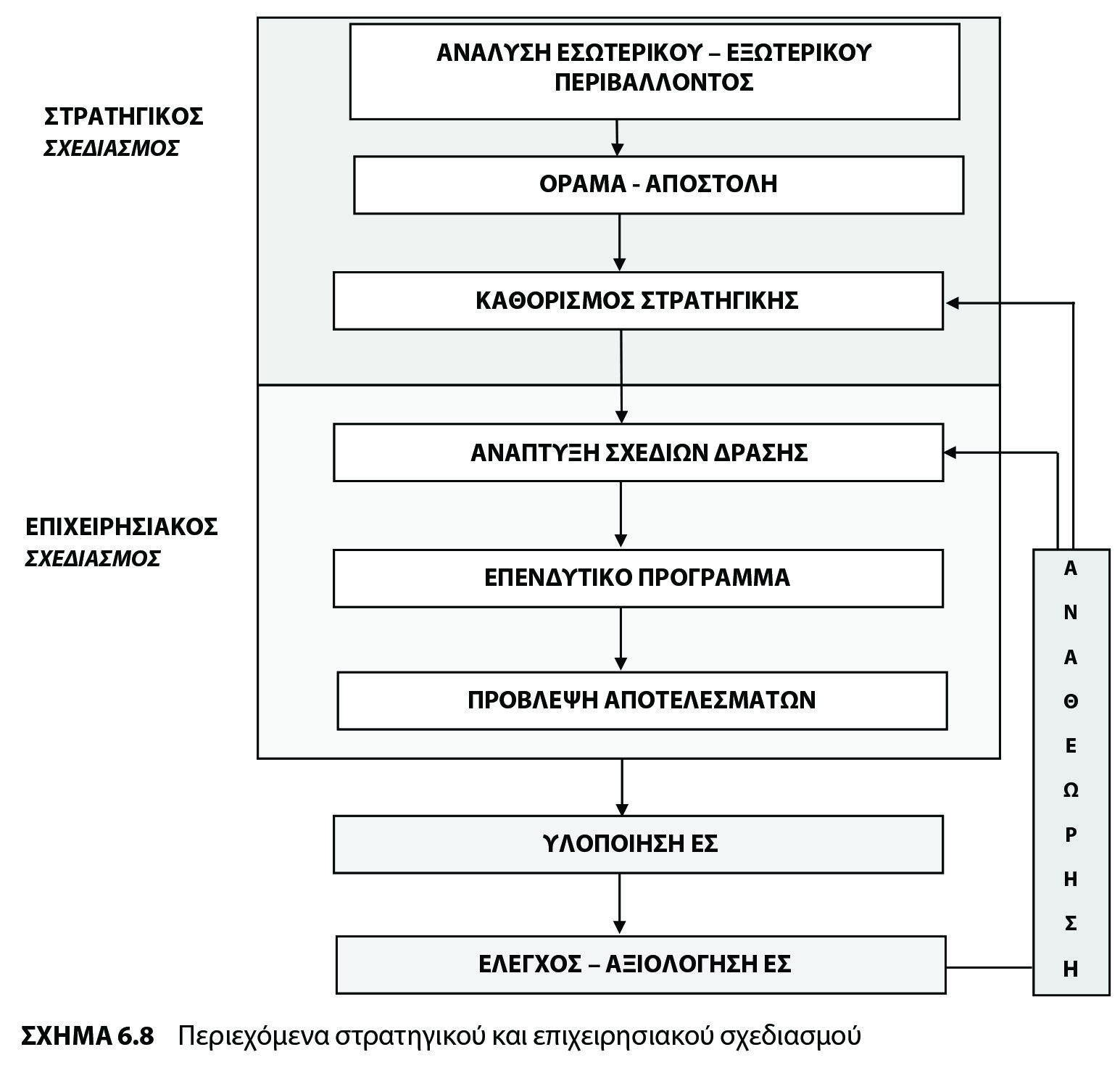 © 2024 Εκδόσεις Κριτική
6.4 Επιχειρησιακός σχεδιασμός υπηρεσιών υγείας6.4.2 Επιχειρησιακός σχεδιασμός στις ΔΕΚΟ (1)
Κρίθηκε σκόπιμο εδώ να παρουσιαστεί περιληπτικά ο επιχειρησιακός σχεδιασμός Δημόσιων Επιχειρήσεων και Οργανισμών (ΔΕΚΟ) σύμφωνα με το πλησιέστερο σημείο αναφοράς, που είναι ο Επιχειρησιακός Σχεδιασμός και η Κατάρτιση Στρατηγικών και Επιχειρησιακών Σχεδίων που έχουν θεσμοθετηθεί στις Δημόσιες Επιχειρήσεις και Οργανισμούς (ΔΕΚΟ), ως προάγγελος των ανωτέρω και των κατωτέρω. Σύμφωνα, λοιπόν, με τον Νόμο 2414/1996, κάθε δημόσια υπηρεσία υποχρεούται να καταρτίζει:
Α. το στρατηγικό σχέδιο που καθορίζει τους μακροχρόνιους στόχους της υπηρεσίας και τους τρόπους υλοποίησής τους, και
Β. το επιχειρησιακό σχέδιο, στο οποίο εξειδικεύονται οι στόχοι του στρατηγικού σχεδίου και προσδιορίζονται ο χρόνος, οι ενέργειες, το κόστος και η παρακολούθηση πραγματοποίησής του.

Μετά την έγκριση του επιχειρησιακού σχεδίου, η κυβέρνηση συνάπτει με τη δημόσια υπηρεσία το λεγόμενο «συμβόλαιο διαχείρισης», με το οποίο ελέγχεται η πορεία της υπηρεσίας αυτής. Οι στόχοι του επιχειρησιακού σχεδίου είναι να:
➢ αποτελεί το κύριο πλαίσιο συντονισμού κάθε ενέργειας όλων των εργαζομένων της υπηρεσίας,
➢ επιτρέπει την αποτελεσματική κατανομή των πόρων για την επίτευξη των στόχων,
➢ επιτρέπει τον ουσιαστικό έλεγχο της πορείας της υπηρεσίας και την κάθε είδους παρέμβαση σε αυτήν ανά πάσα στιγμή.
© 2024 Εκδόσεις Κριτική
6.4 Επιχειρησιακός σχεδιασμός υπηρεσιών υγείας6.4.2 Επιχειρησιακός σχεδιασμός στις ΔΕΚΟ (2)
Ένα ολοκληρωμένο και λειτουργικό επιχειρησιακό σχέδιο θα πρέπει:
➢ Να βοηθάει στον σοβαρό εντοπισμό των δυνατοτήτων αλλά και των αδυναμιών του οργανισμού.
➢ Να βελτιώνει τη στρατηγική του οργανισμού με αποτέλεσμα τη βελτίωση της ανταγωνιστικότητας της υπηρεσίας. Επίσης, να υπάρχει καθορισμός προτεραιοτήτων και ανάθεση ευθυνών σε συγκεκριμένα άτομα του οργανισμού.
➢ Να καθορίζει αναλυτικά και με σαφήνεια τις ενέργειες που πρέπει να γίνουν για την επίτευξη των στόχων.
➢ Να προσδιοριστούν οι απαιτούμενοι πόροι που θα βοηθήσουν στην πραγματοποίηση του επιχειρησιακού σχεδίου καθώς και ο τρόπος και οι πηγές εξεύρεσής τους. Παράλληλα, να δίνεται δέουσα σημασία και σοβαρή παρακολούθηση διάφορων οικονομικών αποτελεσμάτων.
➢ Να βοηθά στη σωστή και ομαδική εργασία.
➢ Να προσφέρει τα κατάλληλα και απαιτούμενα κίνητρα μετά τη μέτρηση της απόδοσης.
© 2024 Εκδόσεις Κριτική
6.4 Επιχειρησιακός σχεδιασμός υπηρεσιών υγείας6.4.2 Επιχειρησιακός σχεδιασμός στις ΔΕΚΟ (3)
Όπως αναφέρθηκε παραπάνω, ο επιχειρησιακός σχεδιασμός δεν αντιγράφεται πανομοιότυπα σε κάθε περιβάλλον. Εκτιμάται, όμως, ότι θα πρέπει να καλύπτει σε μεγαλύτερο ή μικρότερο βαθμό τα παρακάτω στοιχεία:
❏ Μελέτη και ανάλυση του εξωτερικού περιβάλλοντος
Είναι πρόδηλο ότι παράγοντες και εξελίξεις που αφορούν το εξωτερικό περιβάλλον μπορεί να επηρεάσουν θετικά ή αρνητικά την ίδια την επιχείρηση. Ως εξωτερικό περιβάλλον νοούνται τα ακόλουθα:
– φυσικό περιβάλλον, διεθνείς εξελίξεις, οικονομικό περιβάλλον, πολιτικό περιβάλλον, θεσμικό και κανονιστικό περιβάλλον, τεχνολογικό περιβάλλον, κοινωνικό και πολιτιστικό περιβάλλον, επιχειρησιακό περιβάλλον, ανταγωνισμός (σε περιορισμένο βαθμό): υπάρχοντες ανταγωνιστές, μελλοντικοί ανταγωνιστές, υποκατάστατα προϊόντα/ υπηρεσίες.
© 2024 Εκδόσεις Κριτική
6.4 Επιχειρησιακός σχεδιασμός υπηρεσιών υγείας6.4.2 Επιχειρησιακός σχεδιασμός στις ΔΕΚΟ (4)
❏ Μελέτη και ανάλυση του εσωτερικού περιβάλλοντος (λειτουργίες: προμήθειες, διανομή των υπηρεσιών, οικονομική και διοικητική λειτουργία / πόροι: ανθρώπινοι, οικονομικοί, τεχνολογικοί κ.λπ. / συστήματα: οργανωτική δομή, συστήματα παρακολούθησης, συστήματα εσωτερικής επικοινωνίας, ελέγχου ποιότητας, συστήματα μέτρησης ικανοποίησης ασθενών κ.λπ.).
Τα βασικά στοιχεία που πρέπει να αναλυθούν και να μελετηθούν στο εσωτερικό περιβάλλον της επιχείρησης είναι τα ακόλουθα:
– Λειτουργίες (π.χ. πωλήσεις, προμήθειες, μάρκετινγκ, οικονομική λειτουργία, διοικητική λειτουργία κ.λπ.)
– Πόροι (π.χ. ανθρώπινοι πόροι, εξοπλισμός κ.λπ.)
– Συστήματα (π.χ. σύστημα πληροφορικής, σύστημα εσωτερικού ελέγχου, σύστημα στρατηγικού και επιχειρησιακού σχεδιασμού κ.λπ.)
❏ Αξιολόγηση-βελτίωση υπάρχουσας στρατηγικής, χάραξη (νέων) στρατηγικών στόχων και ανάπτυξη σχεδίων δράσης
❏ Διαμόρφωση επενδυτικού προγράμματος και παρακολούθηση και πρόβλεψη των οικονομικών αποτελεσμάτων.
© 2024 Εκδόσεις Κριτική
6.4 Επιχειρησιακός σχεδιασμός υπηρεσιών υγείας6.4.3 Επιχειρησιακός σχεδιασμός στα νοσοκομεία (1)
Νέα διοικητικά και λειτουργικά πλαίσια έχουν τεθεί στα δημόσια νοσοκομεία της χώρας μας από τον Ν. 2889/2001, που αποτέλεσε μέρος της μεταρρύθμισης στον χώρο της υγείας, η οποία ολοκληρώθηκε με τον Ν. 3918/2011 και 4052/2012 (και τις διασυνδέσεις 80 κύριων με 50 δευτερεύοντα νοσοκομεία ως ενιαία ΝΠΔΔ). 
Αρχικά, τα νοσοκομεία λειτούργησαν ως αποκεντρωμένες μονάδες των πρώην Περιφερειακών Συστημάτων Υγείας και Πρόνοιας (ΠεΣΥΠ), με διοικητική και οικονομική αυτοτέλεια, και κατόπιν πάλι ως Νομικά Πρόσωπα Δημοσίου Δικαίου (ΝΠΔΔ), των Διοικήσεων Υγειονομικών Περιφερειών (ΔΥΠε), με Διοικητή (μάνατζερ) και Διευθυντές Υπηρεσιών που συμμετείχαν στο Συμβούλιο Διοίκησης (ΣΔ) αντί του Διοικητικού Συμβουλίου (ΔΣ), που επανήλθε με τον Διοικητή ως Πρόεδρο, τον Αναπληρωτή Διοικητή ως Αντιπρόεδρο, μέλος έναν εκ των Διευθυντών, τρία μέλη που διορίζονται από το Υπουργείο Υγείας και έναν εκπρόσωπο των εργαζομένων, με λειτουργική διασύνδεση με το Περιφερειακό Κέντρο. 
Όσον αφορά τον Επιχειρησιακό Σχεδιασμό των Νοσοκομείων, απαιτείται να εναρμονίζεται με τον περιφερειακό σχεδιασμό (ΠεΣΥΠ ή ΔΥΠε), κάτι που φαίνεται στο Σχήμα 6.9.
© 2024 Εκδόσεις Κριτική
6.4 Επιχειρησιακός σχεδιασμός υπηρεσιών υγείας6.4.3 Επιχειρησιακός σχεδιασμός στα νοσοκομεία (2)
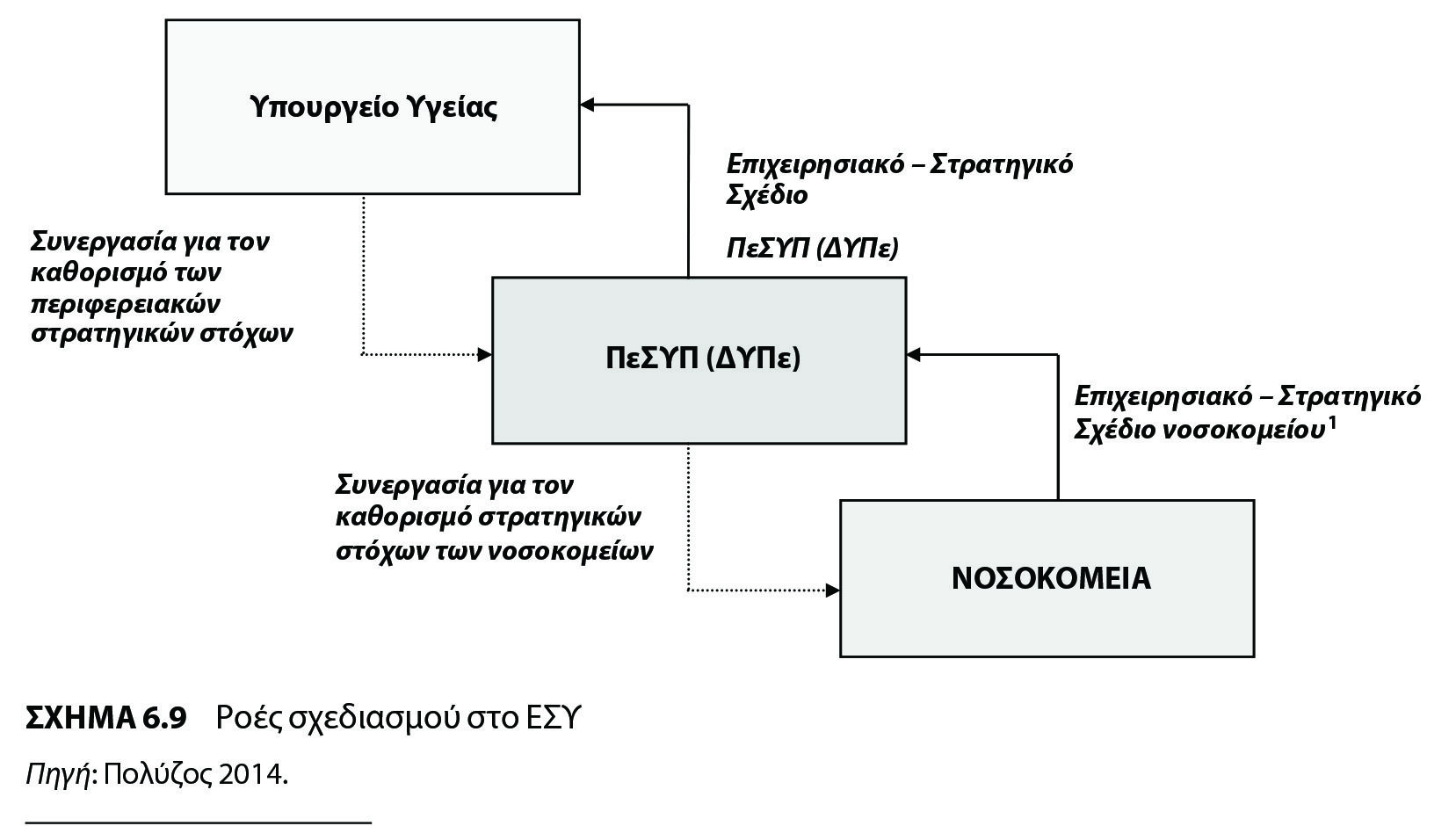 © 2024 Εκδόσεις Κριτική
6.4 Επιχειρησιακός σχεδιασμός υπηρεσιών υγείας6.4.3 Επιχειρησιακός σχεδιασμός στα νοσοκομεία (3)
Η κατάρτιση του στρατηγικού και επιχειρησιακού σχεδίου του νοσοκομείου προϋποθέτει:
✓Σαφή προσδιορισμό όλων των δομών-τμημάτων
✓Ένα έγκυρο και αξιόπιστο σύστημα συλλογής και διαχείρισης πληροφοριών
✓Κατάλληλη διαχείριση ανθρώπινου δυναμικού (ικανότητες, γνώσεις, δεξιότητες).

Για να καταρτιστεί ένα στρατηγικό-επιχειρησιακό σχέδιο, θα πρέπει να ακολουθηθούν τα παρακάτω βήματα:
1. Εισαγωγή-γενικά στοιχεία νοσοκομειακής μονάδας.
2. Ανάλυση εξωτερικού περιβάλλοντος.
3. Ανάλυση εσωτερικού περιβάλλοντος (λειτουργίες, πόροι και συστήματα).
4. Αξιολόγηση λειτουργίας του νοσοκομείου (καταλληλόλητα της υπάρχουσας στρατηγικής, ταυτότητα του οργανισμού).
5. Ανάπτυξη στρατηγικής-καθορισμός στόχων.
6. Ανάπτυξη σχεδίων δράσης (περιγραφή στόχων, προσδιορισμός χρόνου, μέσα και ενέργειες, κόστος, εσωτερικές διαδικασίες).
7. Διαμόρφωση επενδυτικού προγράμματος (σαφείς προβλέψεις για τις μελλοντικές ανάγκες σε επενδύσεις με υψηλό βαθμό κρισιμότητας).
8. Πρόβλεψη αποτελεσμάτων επιχειρησιακού σχεδίου.
9. Έλεγχος – διαδικασία παρακολούθησης του σχεδίου δράσης.
© 2024 Εκδόσεις Κριτική
6.4 Επιχειρησιακός σχεδιασμός υπηρεσιών υγείας6.4.3 Επιχειρησιακός σχεδιασμός στα νοσοκομεία6.4.3.1 Στόχοι - δομή επιχειρησιακού σχεδίου (1)
Οι βασικοί στόχοι από την εφαρμογή ορθολογικού μάνατζμεντ είναι:
1. Διαμόρφωση και αξιοποίηση ενός προγράμματος εκσυγχρονισμού της λειτουργίας και οργάνωσης των υπηρεσιών.
2. Διαμόρφωση και αξιοποίηση ενός προγράμματος διοικητικής αναδιάρθρωσης.
3. Διαμόρφωση και αξιοποίηση ενός προγράμματος οικονομικής εξυγίανσης και απόδοσης.
4. Διαμόρφωση και αξιοποίηση ενός προγράμματος διασφάλισης της ποιότητας των παρεχόμενων υπηρεσιών μέσα στο πλαίσιο ενός συστήματος ελέγχου και μέτρησης των αποτελεσμάτων (outcomes).
© 2024 Εκδόσεις Κριτική
6.4 Επιχειρησιακός σχεδιασμός υπηρεσιών υγείας6.4.3 Επιχειρησιακός σχεδιασμός στα νοσοκομεία6.4.3.1 Στόχοι - δομή επιχειρησιακού σχεδίου (2)
Ένα ολοκληρωμένο, συνεκτικό και λειτουργικό επιχειρησιακό-στρατηγικό σχέδιο θα πρέπει:
1. Να εντοπίζει τις δυνάμεις-αδυναμίες από το εσωτερικό περιβάλλον του οργανισμού και τις ευκαιρίες-απειλές από το εξωτερικό περιβάλλον.
2. Να αναπτύσσει συνολικούς στρατηγικούς στόχους για τον οργανισμό, συγκεκριμένους, μετρήσιμους και ρεαλιστικούς, που να είναι ικανοί να μετατραπούν σε συγκεκριμένους επιχειρησιακούς επιμέρους στόχους για κάθε διαφορετικό επίπεδο του οργανισμού.
3. Να καθορίζει αναλυτικά τους τρόπους με τους οποίους θα επιτευχθούν οι στόχοι (πρόγραμμα δράσης) κάνοντας τον επιμερισμό κάθε στόχου, καθορίζοντας αρμοδιότητες για κάθε στόχο, καταδεικνύοντας δράσεις και ενέργειες, προγραμματίζοντας τα χρονικά περιθώρια έναρξης και λήξης, καθορίζοντας τα κρίσιμα σημεία (milestones) και, τέλος, προσδιορίζοντας τις πηγές και τους τρόπους εξεύρεσης των απαιτούμενων πόρων.
4. Να ορίζει τα κατάλληλα άτομα ή ομάδες εργασίας που θα αναλάβουν να αναλύσουν μέρη του σχεδίου και να εμπλέκει το σύνολο του ανθρώπινου δυναμικού μέσω μιας συμμετοχικής διαδικασίας στη διαμόρφωση αλλά και στην υλοποίηση των τελικών στόχων.
5. Να προβλέπει το οικονομικό, ποιοτικό και κοινωνικό αποτέλεσμα από την υλοποίηση του επιχειρησιακού σχεδίου καθορίζοντας με σαφήνεια όλες τις υποθέσεις που έχουν αντίκτυπο στο τελικό αποτέλεσμα.
© 2024 Εκδόσεις Κριτική
6.4 Επιχειρησιακός σχεδιασμός υπηρεσιών υγείας6.4.3 Επιχειρησιακός σχεδιασμός στα νοσοκομεία6.4.3.1 Στόχοι - δομή επιχειρησιακού σχεδίου (3)
6. Να οδηγεί στην ανάληψη δεσμεύσεων των διαφορετικών επιπέδων και τμημάτων διοίκησης σε ό,τι αφορά την υλοποίηση των στόχων.
7. Να συνοδεύεται από ένα σύστημα ελέγχου έγκυρο και αξιόπιστο, το οποίο θα πρέπει να είναι ευέλικτο, βασισμένο στην ακριβή και έγκαιρη πληροφόρηση και στον έλεγχο των κρίσιμων σημείων.
8. Να ορίζει τα κατάλληλα άτομα ή ομάδες εργασίας που θα αναλάβουν να αναλύσουν μέρη του σχεδίου και να εμπλέκει το σύνολο του ανθρώπινου δυναμικού μέσω μιας συμμετοχικής διαδικασίας στη διαμόρφωση αλλά και στην υλοποίηση των τελικών στόχων.
9. Να προβλέπει το οικονομικό, ποιοτικό και κοινωνικό αποτέλεσμα από την υλοποίηση του επιχειρησιακού σχεδίου καθορίζοντας με σαφήνεια όλες τις υποθέσεις που έχουν αντίκτυπο στο τελικό αποτέλεσμα.
10. Να οδηγεί στην ανάληψη δεσμεύσεων των διαφορετικών επιπέδων και τμημάτων διοίκησης σε ό,τι αφορά την υλοποίηση των στόχων.
11. Να συνοδεύεται από ένα σύστημα ελέγχου έγκυρο και αξιόπιστο, το οποίο θα πρέπει να είναι ευέλικτο, βασισμένο στην ακριβή και έγκαιρη πληροφόρηση και στον έλεγχο των κρίσιμων σημείων.
© 2024 Εκδόσεις Κριτική
6.4 Επιχειρησιακός σχεδιασμός υπηρεσιών υγείας6.4.3 Επιχειρησιακός σχεδιασμός στα νοσοκομεία6.4.3.2 Ανάλυση σχεδίου δημόσιου νοσοκομείου
A. Στρατηγικός σχεδιασμός
Βήμα 1.Εισαγωγή-γενικά στοιχεία νοσοκομειακής μονάδας
Βήμα 2.Ανάλυση εσωτερικού περιβάλλοντος
Βήμα 3. Ανάλυση εξωτερικού περιβάλλοντος-αγοράς Υπηρεσιών Υγείας (ΥΥ)
Βήμα 4.Αξιολόγηση λειτουργίας του νοσοκομείου (και υπάρχουσας κατάστασης-στρατηγικής)
Βήμα 5.Καθορισμός στόχων-ανάπτυξη (νέας) στρατηγικής

B. Επιχειρησιακός σχεδιασμός
Βήμα 6.Ανάπτυξη σχεδίων δράσης
Βήμα 7.Διαμόρφωση επενδυτικού προγράμματος
Βήμα 8.Πρόβλεψη αποτελεσμάτων επιχειρησιακού σχεδίου
Βήμα 9.Έλεγχος-διαδικασία παρακολούθησης του σχεδίου δράσης
© 2024 Εκδόσεις Κριτική
6.4 Επιχειρησιακός σχεδιασμός υπηρεσιών υγείας6.4.3 Επιχειρησιακός σχεδιασμός στα νοσοκομεία6.4.3.3 Σχέδιο ιδιωτικής κλινικής
Ενδεικτικά, και για σύγκριση, ως περιεχόμενα του αντίστοιχου σχεδίου μιας ιδιωτικής νοσοκομειακής μονάδας, περιληπτικά, δύναται να εμφανίζονται τα κάτωθι.
Εισαγωγή - Περίληψη
Κεφάλαιο 1: Ανάλυση πληθυσμού ευθύνης και ζήτηση υπηρεσιών υγείας
Κεφάλαιο 2: Ανάλυση της αγοράς και προσφορά υπηρεσιών υγείας
Κεφάλαιο 3: Στρατηγική – χρηματοδότηση – κατασκευή – κανονισμοί – μέτοχοι – στόχοι
Κεφάλαιο 4: Λειτουργία τμημάτων και ανθρώπινο δυναμικό
Κεφάλαιο 5: Λειτουργικοί δείκτες υπηρεσιών τριετίας
Κεφάλαιο 6: Σχέδια δράσης – επενδύσεις τριετίας
Κεφάλαιο 7: Προϋπολογισμοί – δείκτες τριετίας
Κεφάλαιο 8: Μελλοντικές αρχές και ανάπτυξη πενταετίας
Κεφάλαιο 9: Εφαρμογή – έλεγχος – αξιολόγηση
Συμπεράσματα - Επίλογος.
© 2024 Εκδόσεις Κριτική
6.4 Επιχειρησιακός σχεδιασμός υπηρεσιών υγείας6.4.3 Επιχειρησιακός σχεδιασμός στα νοσοκομεία6.4.3.4 Benchmarking και SWOT analysis (1)
Η συγκριτική αξιολόγηση επιδόσεων (benchmarking) είναι ένα εργαλείο για μια συστηματική διαδικασία στρατηγικής αξιολόγησης των χαρακτηριστικών και επιδόσεων μιας επιχείρησης ή ενός οργανισμού, σε σχέση με τα αντίστοιχα μεγέθη των αρίστων του κάθε κλάδου. Η σύγκριση παραπέμπει στις άριστες πρακτικές (best practices), οι οποίες ορίζονται ως πρότυπα για τη βελτίωση των επιδόσεων μιας επιχείρησης ή ενός οργανισμού σε σχέση και με τους καλύτερους του κλάδου (Μπουραντάς 2002).
Τρία (3) κυρίως είδη benchmarking έχουν επικρατήσει, πλέον του γενικού (4):
1. Το ανταγωνιστικό, με την ανάλογη ανάλυση των εξωτερικών ανταγωνιστών (competitive analysis), που μοιάζει με την ανάλυση εξωτερικού περιβάλλοντος, που προηγήθηκε.
2. Το εσωτερικό (internal), με τις επιδόσεις τμημάτων μιας επιχείρησης ή ενός οργανισμού, που μοιάζει με την ανάλυση εσωτερικού περιβάλλοντος, που επίσης προηγήθηκε.
3. Το λειτουργικό (functional), στο οποίο γίνεται σύγκριση με τους ηγέτες του κλάδου, σε σχέση με την οργάνωση μιας επιχείρησης ή ενός οργανισμού, που αναλύθηκε.
4. Το γενικό (generic), που υλοποιείται με: α. τον καθορισμό κριτηρίων, π.χ. χρόνος εξέτασης στα ΤΕΠ ή λίστα αναμονής χειρουργείου, β. τον προσδιορισμό σχέσεων δύο στοιχείων, π.χ. εξετάσεις/ιατρός, ασθενείς/νοσηλευτές, γ. σύγκριση των ανωτέρω με τις άριστες πρακτικές (best practices).
© 2024 Εκδόσεις Κριτική
6.4 Επιχειρησιακός σχεδιασμός υπηρεσιών υγείας6.4.3 Επιχειρησιακός σχεδιασμός στα νοσοκομεία6.4.3.4 Benchmarking και SWOT analysis (2)
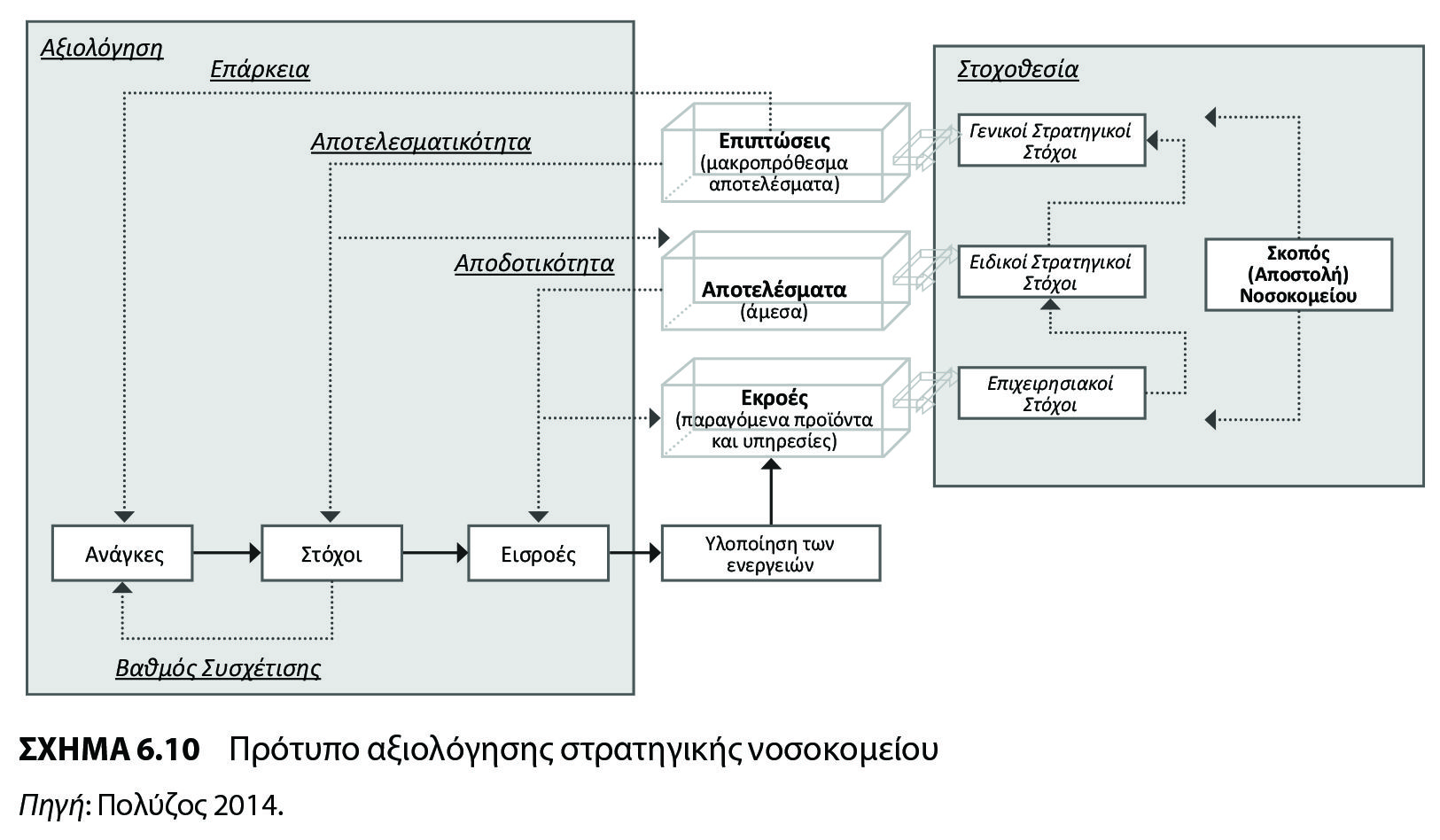 © 2024 Εκδόσεις Κριτική
6.4 Επιχειρησιακός σχεδιασμός υπηρεσιών υγείας6.4.3 Επιχειρησιακός σχεδιασμός στα νοσοκομεία6.4.3.4 Benchmarking και SWOT analysis (3)
Από όλα αυτά που προηγήθηκαν, θα προέλθει η ανάλυση (SWOT) των Δυνατών/Αδύνατων σημείων, καθώς και Ευκαιριών/Κινδύνων για μια επιχείρηση ή έναν οργανισμό, με βάση την οποία θα αναπτυχθεί η μελλοντική στρατηγική του. Αναλυτικά:
• Ως ευκαιρίες θεωρούνται οι παράγοντες – στοιχεία του εξωτερικού περιβάλλοντος που θα πρέπει το νοσοκομείο να εκμεταλλευτεί και να αξιοποιήσει μέσα από τη νέα του στρατηγική για την επίτευξη της αποστολής του.
• Ως κίνδυνοι θεωρούνται οι παράγοντες – στοιχεία του εξωτερικού περιβάλλοντος που θα πρέπει να ανησυχήσουν το νοσοκομείο και που πιθανώς να οδηγήσουν σε απόκλιση από την αποστολή του, αν δεν ενεργοποιηθούν μηχανισμοί για τη λήψη μέτρων αντιμετώπισής τους.
• Ως δυνατά σημεία θεωρούνται τα ισχυρά «χαρτιά» του νοσοκομείου, τα οποία ίσως να αποτελούν και το συγκριτικό του πλεονέκτημα και τα οποία θα πρέπει να αξιοποιηθούν και να καταβληθεί προσπάθεια διατήρησής τους.
• Ως αδύνατα σημεία θεωρούνται εκείνα για τα οποία θα πρέπει να ληφθούν μέτρα βελτίωσης ή περιορισμού τους.
© 2024 Εκδόσεις Κριτική
6.4 Επιχειρησιακός σχεδιασμός υπηρεσιών υγείας6.4.5 Λήψη απόφασης και αξιολόγηση (1)
Σημαντικό μέρος της ανωτέρω ανάλυσης, είτε σε εθνικό είτε σε περιφερειακό ή τοπικό επίπεδο, πρέπει να διατίθεται στις έννοιες και την πρακτική της αξιολόγησης των κάθε φορά αποτελεσμάτων, καθώς και στον έλεγχο των διαδικασιών που έχουν οριοθετηθεί στα κάθε μορφής σχέδια δράσης. Χαρακτηριστικό παράδειγμα αποτελεί η διαμόρφωση ενός επενδυτικού προγράμματος με τις διάφορες κατηγορίες ή σχέδια επενδύσεων. Η λήψη (π.χ. μιας επενδυτικής) απόφασης περιλαμβάνει:
α. την πρόβλεψη της αγοράς ή των υπηρεσιών υγείας,
β. τον λεπτομερή προγραμματισμό με ιεράρχηση αναγκών και προτεραιότητες, και
γ. την οργάνωση – διεύθυνση εκτέλεσης των σχεδίων δράσης.
Συναφής με τη λήψη απόφασης είναι η διαδικασία επιλογής (ή προτεραιοτήτων) σχεδίου δράσης, δηλαδή:
α. επενδυτικές ανάγκες – εναλλακτικές λύσεις – διαμόρφωση προτάσεων,
β. στόχοι – κριτήρια για την τελική αξιολόγηση (π.χ. ΒΙΤ),
γ. αποτελέσματα, αναλύσεις κόστους/οφέλους κ.λπ.
Τέλος, η αξιολόγηση και εκτίμηση αποτελεσμάτων πρέπει να βασιστεί στα εξής:
α. ικανοποίηση υγειονομικών αναγκών,
β. ανάπτυξη νέων τεχνολογιών και εξειδικευμένων υπηρεσιών,
γ. βελτίωση νοσηλευτικών και οικονομικών δεικτών,
δ. βελτίωση ικανοποίησης του χρήστη και ποιότητας φροντίδων υγείας,
ε. ανάπτυξη σύγχρονων λειτουργιών και ανταγωνιστικότητας μονάδας υγείας.
© 2024 Εκδόσεις Κριτική
6.4 Επιχειρησιακός σχεδιασμός υπηρεσιών υγείας6.4.5 Λήψη απόφασης και αξιολόγηση (2)
Βασική προϋπόθεση στην παρακολούθηση των σχεδίων δράσης αποτελεί το σύστημα ελέγχου τους σε δύο βασικούς τομείς, α. «project management», β. «accountability». 

Η ανάπτυξη συστήματος ελέγχου, επίσης, περιλαμβάνει σχεδιασμό των οργάνων - μέσων παρακολούθησης της προόδου κάθε σχεδίου δράσης, καθώς διόρθωση παρεκκλίσεων.

Τέλος, η αποδοτικότητα και η αποτελεσματικότητα κάθε δράσης τεκμαίρεται από την ύπαρξη και αξιολόγηση ανάλογων (οικονομικών και λειτουργικών) δεικτών.

Ακολουθεί ενδεικτική παράθεση ορισμένων στόχων και αντίστοιχων περιοχών ανάπτυξης σχεδίων δράσης για τις κύριες και τις υποστηρικτικές λειτουργίες του νοσοκομείου.
© 2024 Εκδόσεις Κριτική
6.4 Επιχειρησιακός σχεδιασμός υπηρεσιών υγείας6.4.5 Λήψη απόφασης και αξιολόγηση (3)
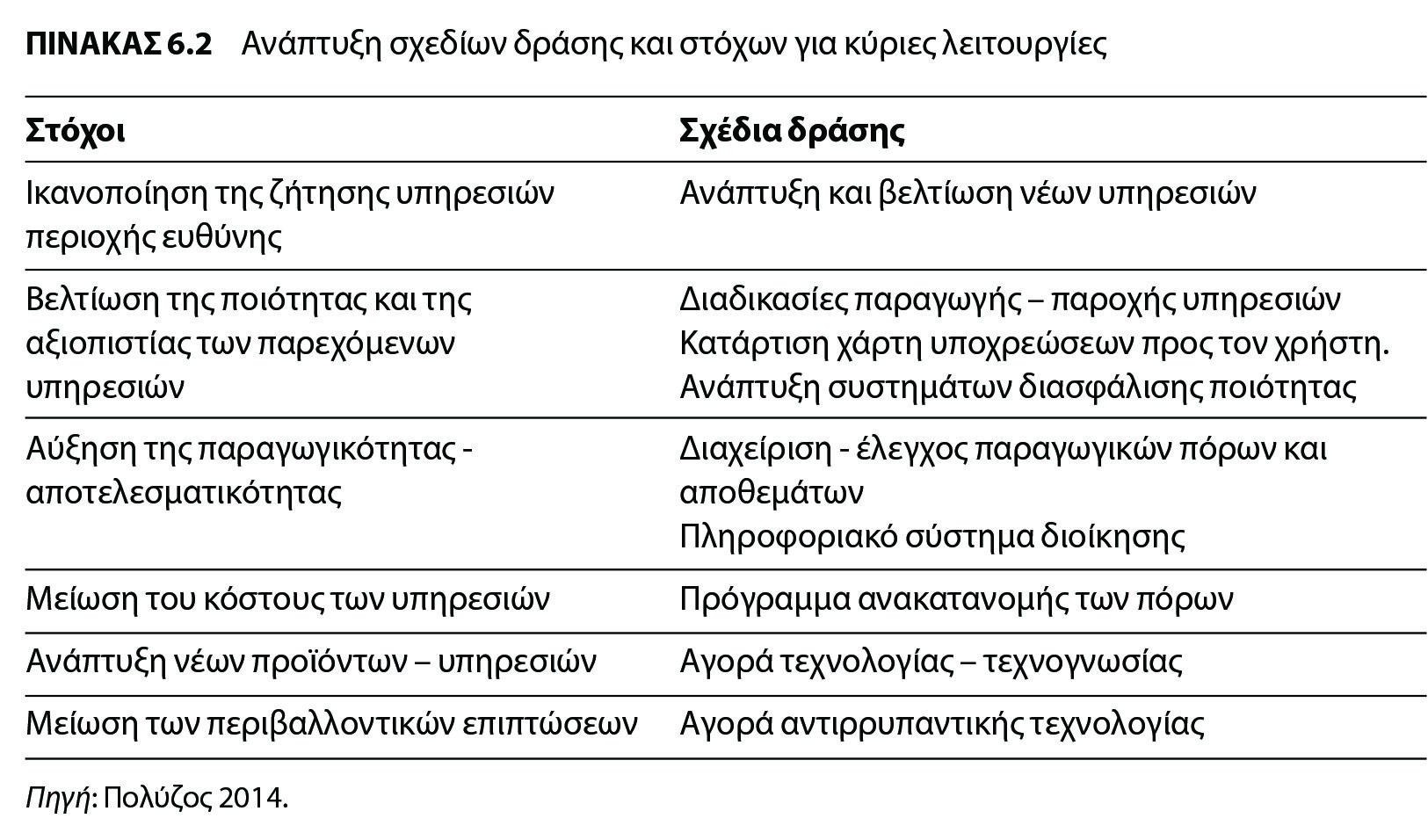 © 2024 Εκδόσεις Κριτική
6.4 Επιχειρησιακός σχεδιασμός υπηρεσιών υγείας6.4.5 Λήψη απόφασης και αξιολόγηση (4)
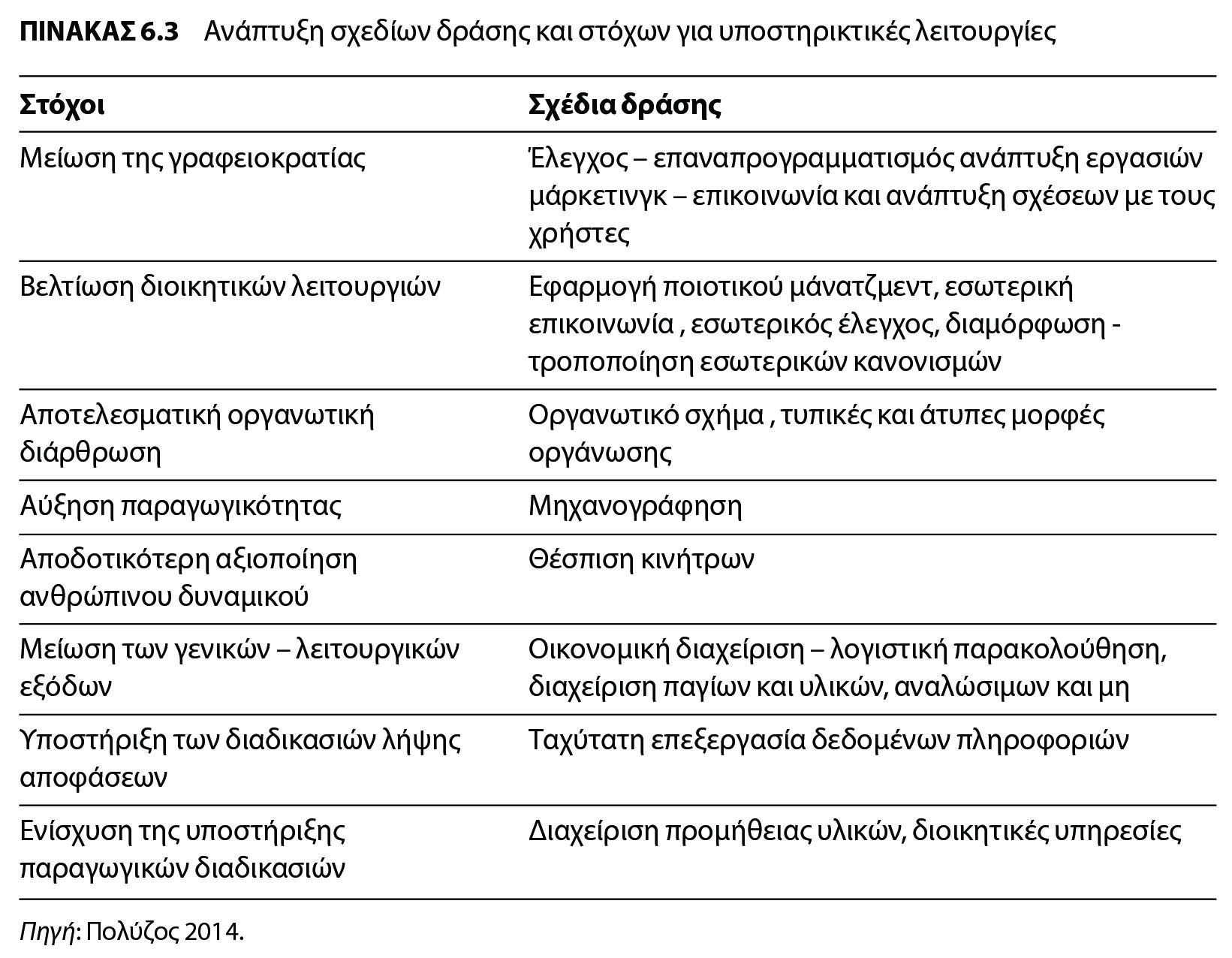 © 2024 Εκδόσεις Κριτική
6.4 Επίλογος για τη χώρα μας (1)
Την πενταετία 2010-2015 τα νοσοκομεία, μέσα από μια σειρά μεταρρυθμιστικών μέτρων που εφάρμοσαν σε συνδυασμό με τα γενικότερα μέτρα ανασχεδιασμού και αναδιάρθρωσης του δημόσιου νοσοκομειακού τομέα που επιβλήθηκαν από τις κυβερνήσεις με στόχο κυρίως τη μείωση του κόστους λόγω των συνεχών ελλειμμάτων και της αναποτελεσματικής διοίκησης των προηγούμενων χρόνων, κατάφεραν να μειώσουν τις δαπάνες τους αυξάνοντας ταυτόχρονα την παραγωγικότητά τους. 
Ωστόσο, τα αποτελέσματα όσον αφορά την παραγωγικότητα είναι τελείως διαφορετικά κατά την περίοδο 2016-2020, στην οποία η εκτίναξη της φαρμακευτικής δαπάνης σε συνδυασμό με την αύξηση της δαπάνης του υγειονομικού υλικού επαναφέρουν το μέσο κόστος νοσηλείας το 2020 στα επίπεδα του 2011, παρά το γεγονός ότι το 2020 λόγω της πανδημίας ο αριθμός των νοσηλευθέντων ασθενών είναι σημαντικά μειωμένος (Λέτσιος 2022).
Ο στρατηγικός σχεδιασμός των νοσοκομείων κατά τη χρονική περίοδο 2010-2020 ήταν, τελικά, μερικώς επιτυχής. Οι διοικήσεις δεν θα πρέπει να θεωρούν την ύπαρξη του στρατηγικού σχεδίου μόνο ως ένα κριτήριο για την αξιολόγησή τους, αλλά να κατανοήσουν ότι ο στρατηγικός σχεδιασμός πρέπει να παράγει αποτελέσματα και όχι σχέδια και να τον αντιμετωπίζουν ως εργαλείο για την ενίσχυση της οργανωτικής απόδοσης. Οι διοικήσεις θα πρέπει να συνδέσουν τον βαθμό της επίτευξης των στόχων του στρατηγικού σχεδιασμού με τη συστηματική αξιολόγηση των προσφερόμενων υπηρεσιών και ανάλογη αξιολόγηση των στελεχών και του προσωπικού.
© 2024 Εκδόσεις Κριτική
6.4 Επίλογος για τη χώρα μας (2)
Το από πάνω (top down) προς τα κάτω (bottom up) στυλ ηγεσίας πρέπει να αντικατασταθεί με ένα πιο δημοκρατικό και συμμετοχικό μοντέλο που να επιτρέπει τη συμμετοχή των εργαζομένων στον στρατηγικό σχεδιασμό. Η συμμετοχή των ανώτερων στελεχών και η ομαδική συμμετοχή στη διαδικασία του στρατηγικού σχεδιασμού έχει υψηλή επίδραση στην επίτευξη των στόχων του. Είναι πολύ σημαντικό να συμμετέχουν οι κλινικοί ιατροί και οι επαγγελματίες υγείας στη διαδικασία διαμόρφωσης και εφαρμογής του στρατηγικού σχεδιασμού.

Οι παράγοντες που κυρίως διαμορφώνουν την επιτυχή εφαρμογή του στρατηγικού σχεδιασμού είναι:
τα στοιχεία του στρατηγικού σχεδιασμού
η αξιολόγηση
η συμμετοχή
τα αποτελέσματα
© 2024 Εκδόσεις Κριτική
6.4 Επίλογος για τη χώρα μας (3)
Η πολιτική σε σχέση με τη διοίκηση, τουλάχιστον στην κοινή αρχή-λειτουργία του σχεδιασμού, και στην υγεία έχει αυξημένο βαθμό επιτυχίας, αν επιτευχθούν οι προϋποθέσεις:

Α. να υπάρχει εικόνα και γνώση, με την ανάλυση της κατάστασης – διάγνωση (diagnosis), στοχεύοντας σε δημόσιες πολιτικές με παραδοτέα στους πολίτες,
Β. να υπάρχει προνοητικότητα (foresightness) με σχεδιασμό (planning) που θα παρακολουθείται,
Γ. να υπάρχει εποπτεία και επίβλεψη (oversightness), με πολιτικές κατευθύνσεις και οδηγίες (guidelines) στη βάση στόχοι – αποτελέσματα, π.χ. μηνιαία και ετήσια,
Δ. να υπάρχει ενόραση (insightness) των στελεχών με χαρακτηριστικά ηγεσίας, που θα πείθουν το προσωπικό, οικοδομώντας σε ικανότητες και εργαλεία.
© 2024 Εκδόσεις Κριτική
6.4 Επίλογος για τη χώρα μας (4)
Η αντιμετώπιση και των κρίσεων γίνεται μέσω και νέων αρχών διακυβέρνησης. 
Πολιτική και διοίκηση πρέπει να συνδεθούν περισσότερο. 
Τα εργαλεία είναι γνωστά στον αναπτυγμένο κόσμο:
α. στρατηγικός και επιχειρησιακός σχεδιασμός, που δεν θα τον ανατρέπουν οι πολιτικές αλλαγές και η εφαρμογή του στη δημόσια διοίκηση, με σύγχρονα εργαλεία διαχείρισης της πληροφορίας και της γνώσης, που θα παραμένουν και θα βελτιώνονται μακροπρόθεσμα, αναπτύσσοντας και όχι μόνο συρρικνώνοντας,
β. οργάνωση και συντονισμός με αξιοκρατία στην πρόσληψη, καθώς και κριτήρια στην αξιολόγηση, και μετά από αυτήν κίνητρα-αντικίνητρα, με χρήση και εξωτερικών υπηρεσιών ιδιωτών (outsourcing), π.χ. στα οικονομικά, την πληροφορική κ.λπ.,
γ. έλεγχος και παρακολούθηση των δημόσιων πολιτικών συνεκτικά από τον πρωθυπουργό, τους (λίγους) υπουργούς (πολιτικά πρόσωπα) και υφυπουργούς ή/και γενικούς γραμματείς με θητεία, πιο τεχνοκρατικό ρόλο και σύνδεση με τη δημόσια διοίκηση (που θα επιλέγει τους καλύτερους γενικούς διευθυντές, διευθυντές και προϊσταμένους, που επίσης θα αξιολογούνται πραγματικά και περιοδικά).
© 2024 Εκδόσεις Κριτική
Απαγορεύεται η αναδημοσίευση ή αναπαραγωγή του παρόντος έργου                με οποιονδήποτε τρόπο χωρίς γραπτή άδεια του εκδότη, σύμφωνα με                τον Ν. 2121/1993 και τη Διεθνή Σύμβαση της Βέρνης 
(που έχει κυρωθεί με τον Ν. 100/1975)